NextCare: An Intelligent System for the Low-Cost Early Diagnosis and Real-Time Monitoring of Parkinson’s Disease using Machine Learning, Signal Processing and Wearable Technology
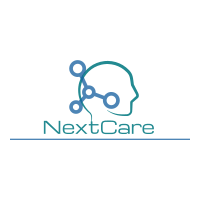 By Shreyas Kar
Purpose: Issues with PD Diagnosis
Late Diagnosis
Inaccurate Diagnosis
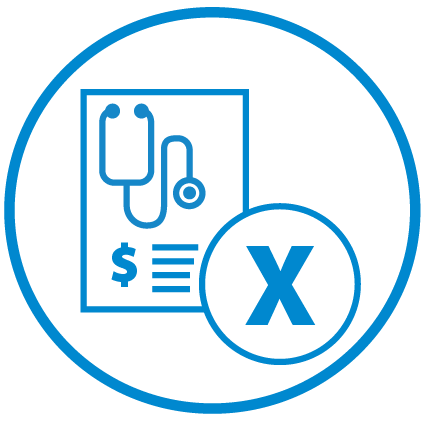 Purpose: Issues with PD Monitoring
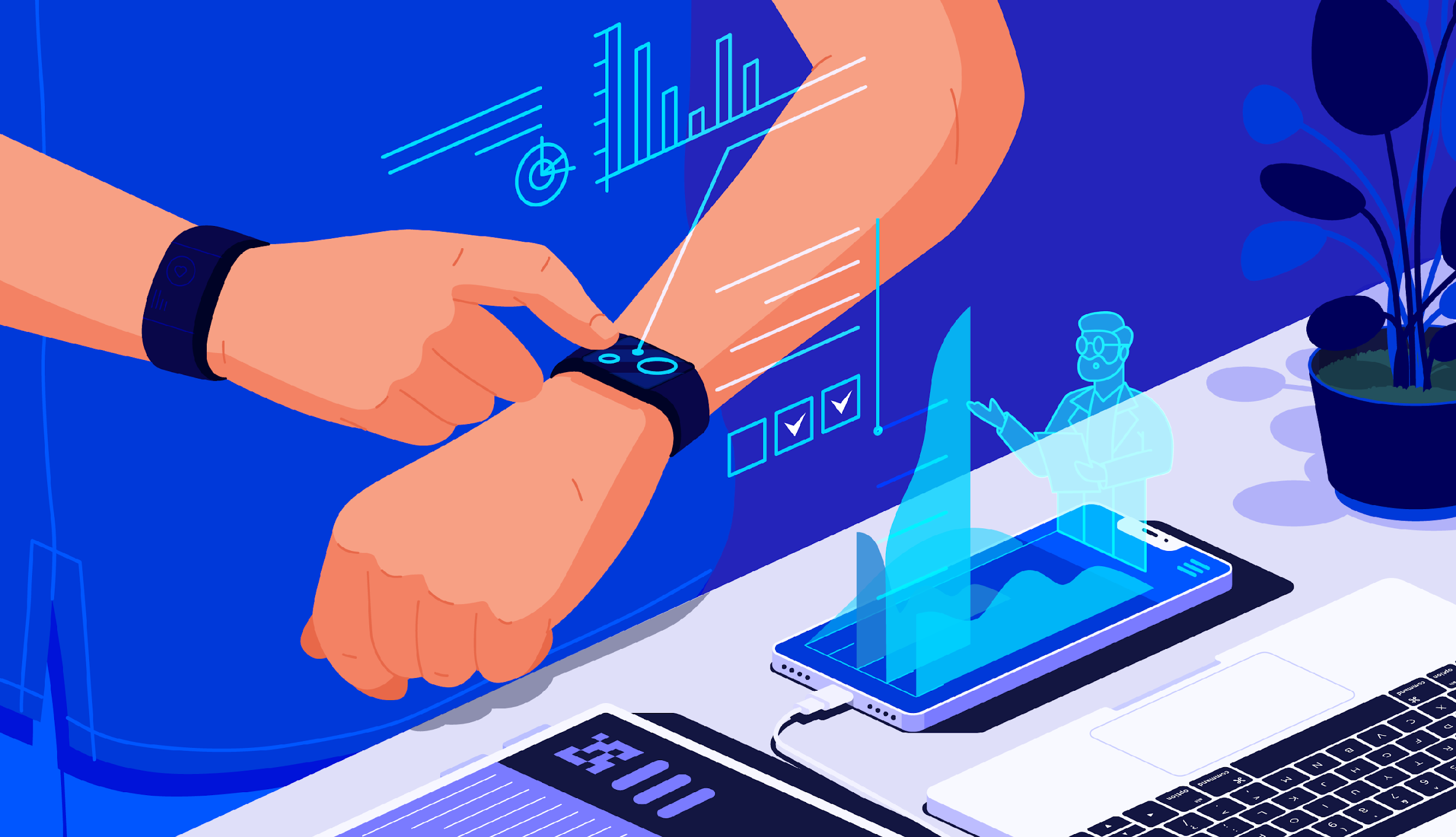 Shortage of Neurologists
Lack of Monitoring
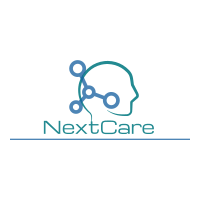 NextCare
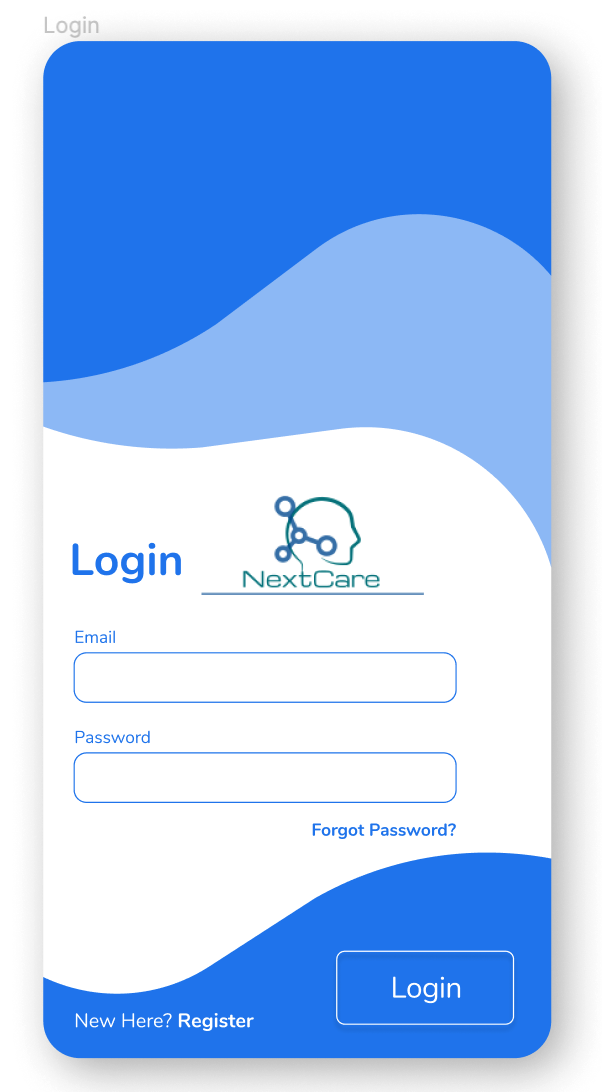 3D printed Wearable Device + App
Algorithms for 
Early Diagnosis by voice.
Continuous monitoring of tremor.
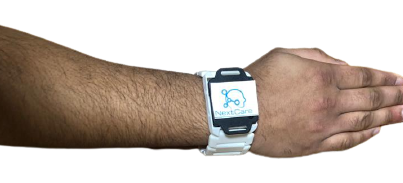 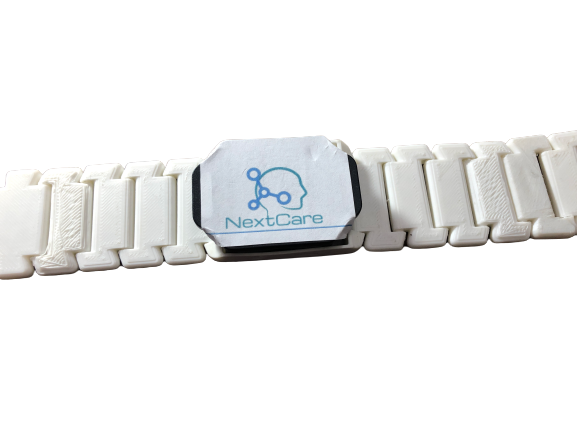 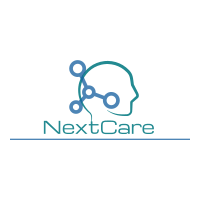 NextCare
Diagnosis
Monitoring
Voice Pattern
Tremor
Voice Biomarker
Approach
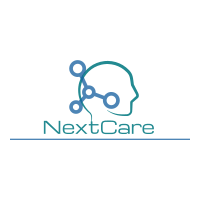 Diagnosis
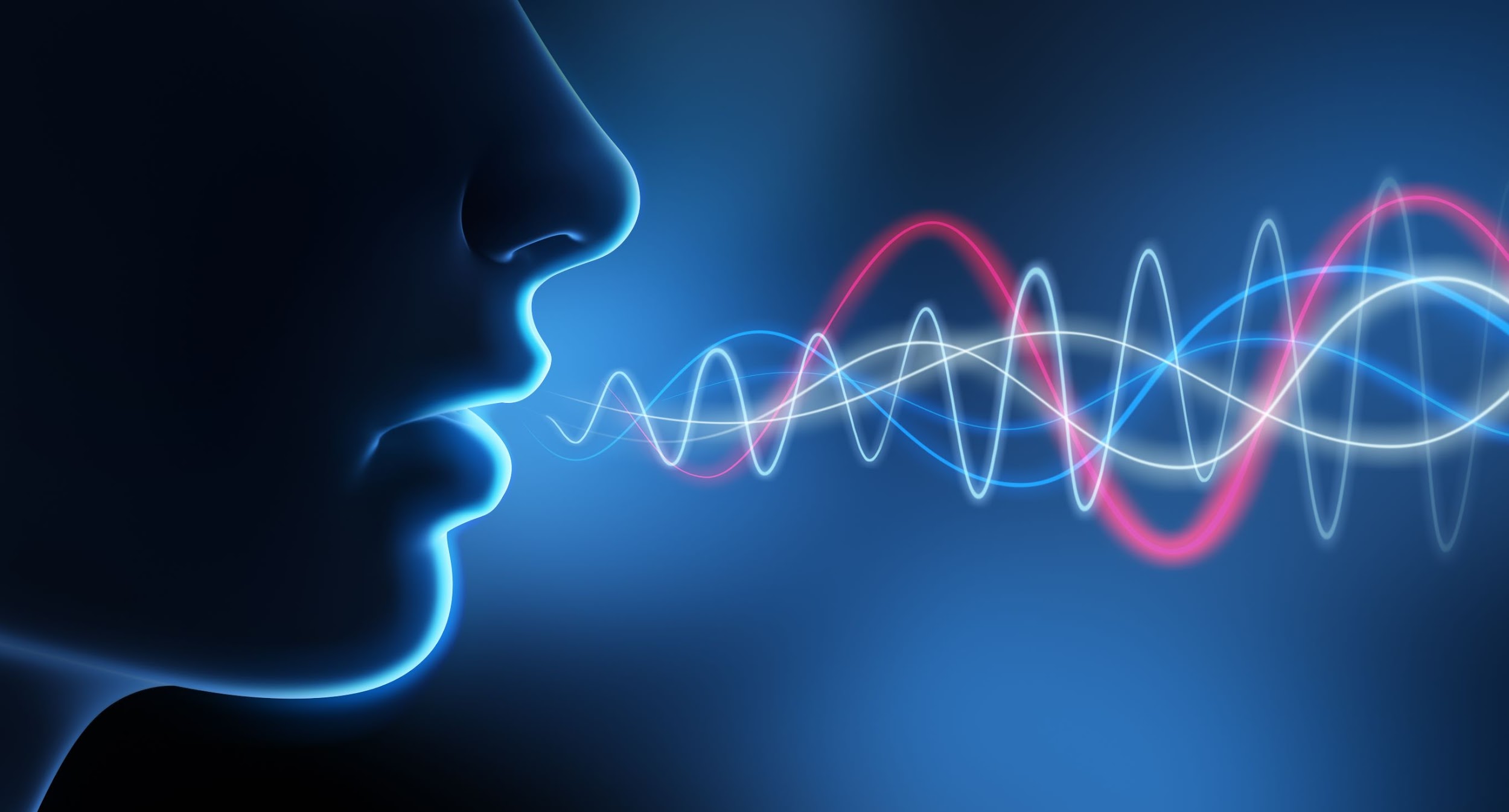 Voice is first markers of Parkinson’s Disease
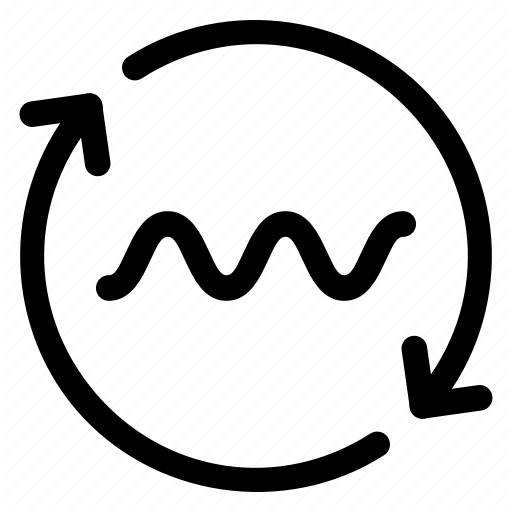 Signal Processing
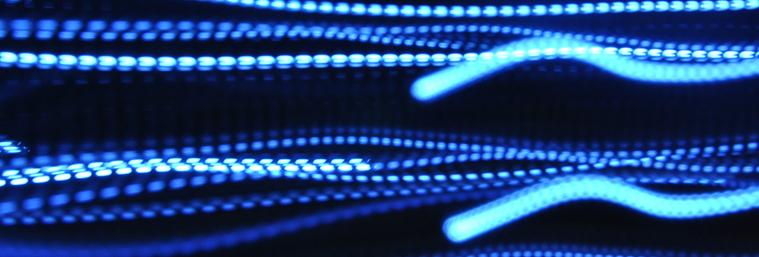 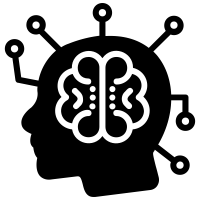 Machine Learning
Change in voice pattern is not apparent
Voice Sample
Feature Computation
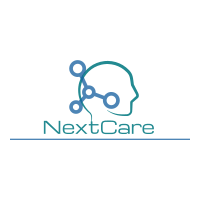 Diagnosis
Signal Processing
Voice Attributes 
(50)
Shimmer, Jitter, RPDE, 
PPE, Spread etc.
PCA + Heat Map
Features 
(2)
PPE, Spread1
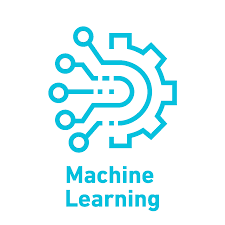 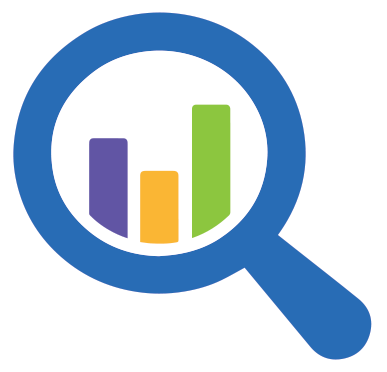 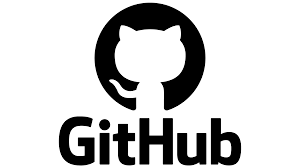 Data
Success Criterion: 0.87 F2 score
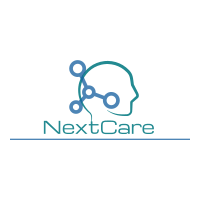 Diagnosis
Artificial Neural Network (ANN)
Support Vector Machine (SVM)
Logistic Regression
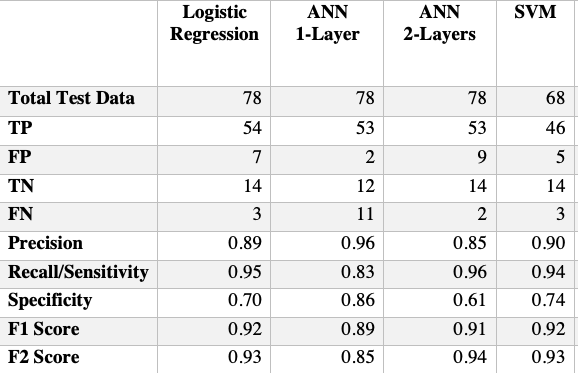 F2 = 0.93
F2 = 0.93
F2 = 0.94
Model Training and Testing
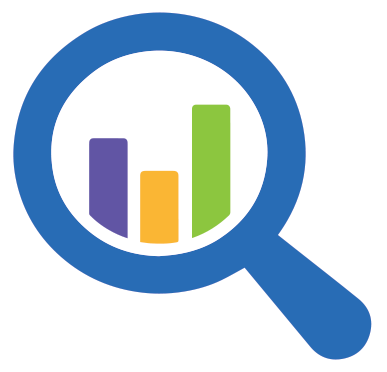 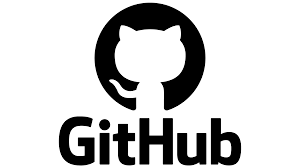 Data
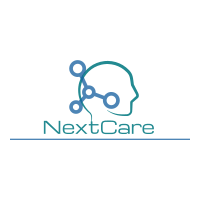 Demo - NextCare Diagnosis
Diagnosis
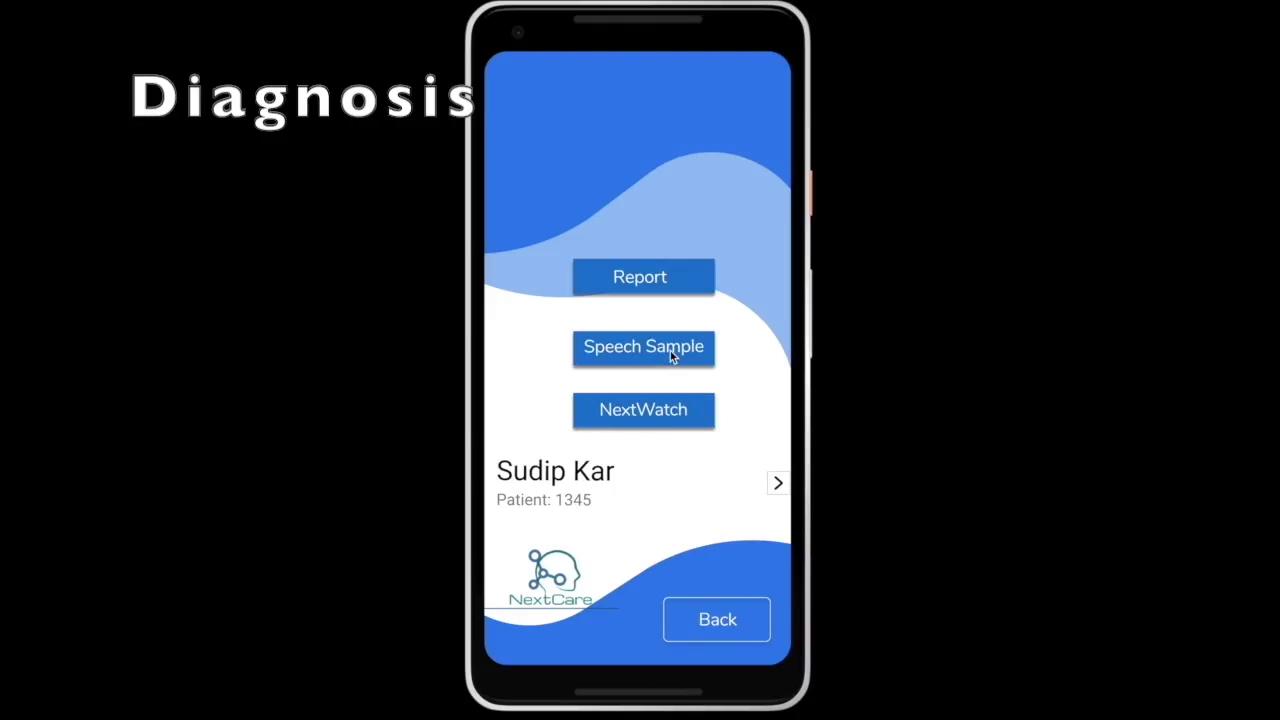 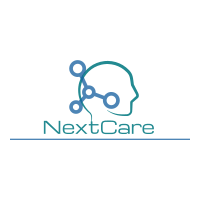 NextCare Monitoring System
Monitoring
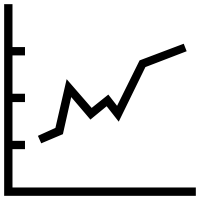 Real Time Tremor  Visualization
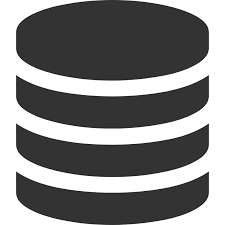 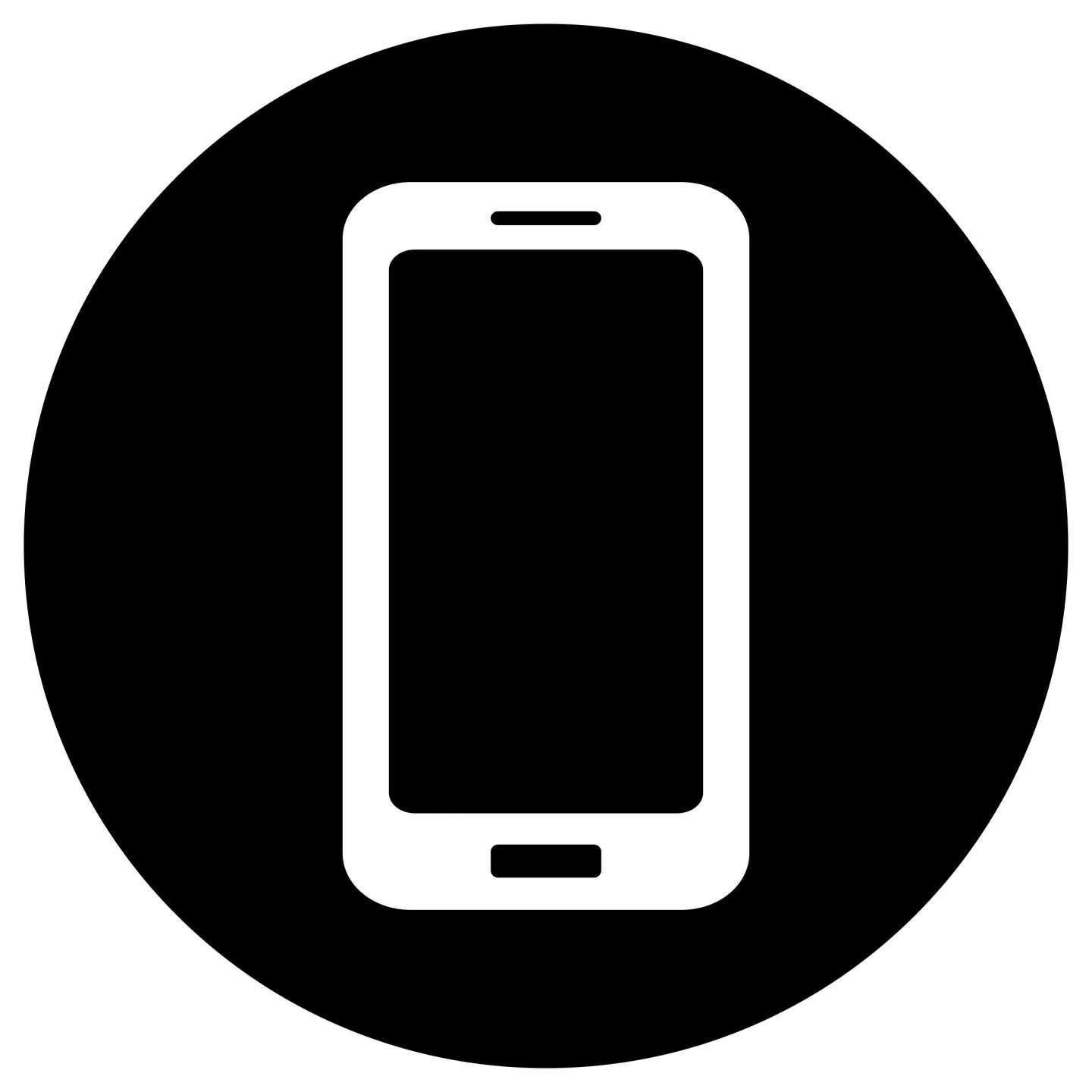 Tremor Amplitude 
and Constancy
Bluetooth
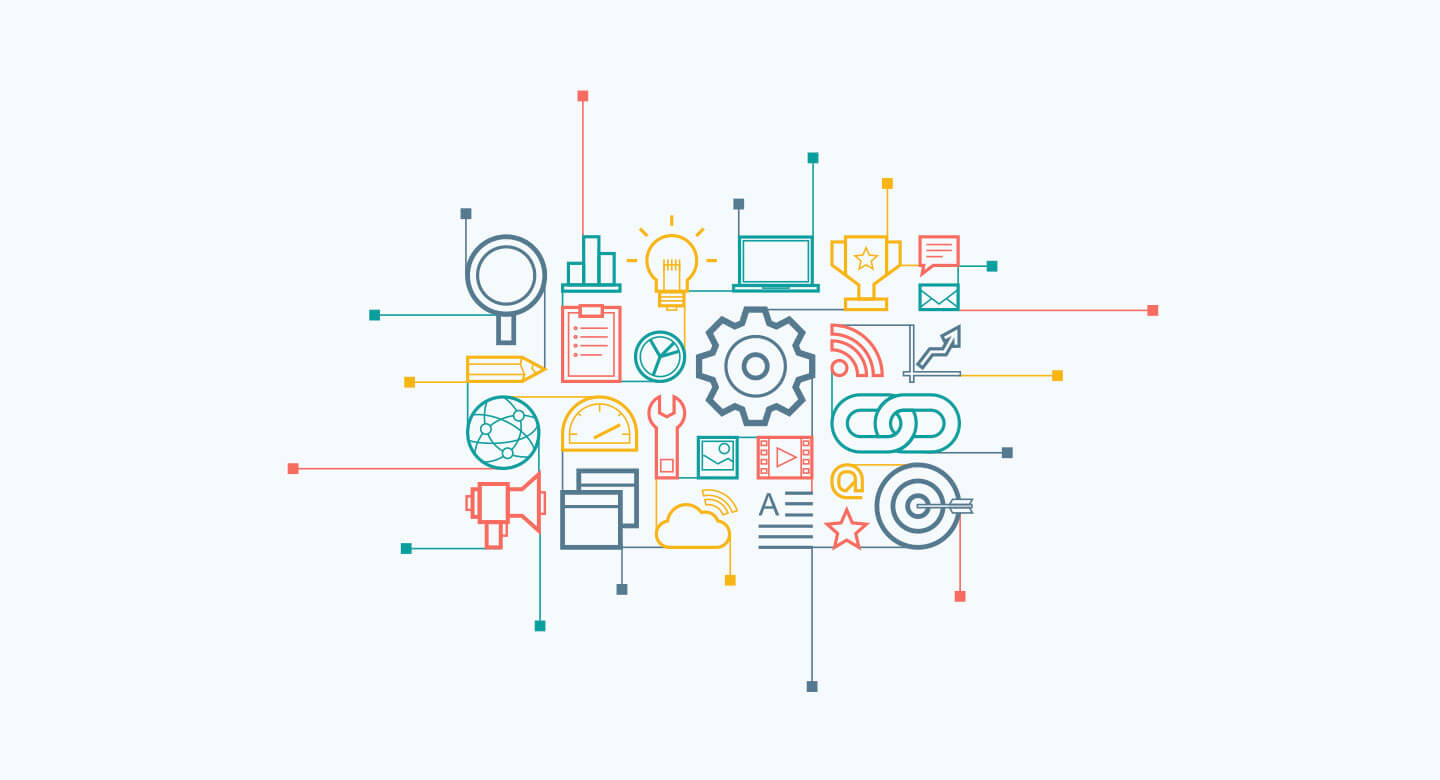 NextCare App
Cloud Database
Algorithm
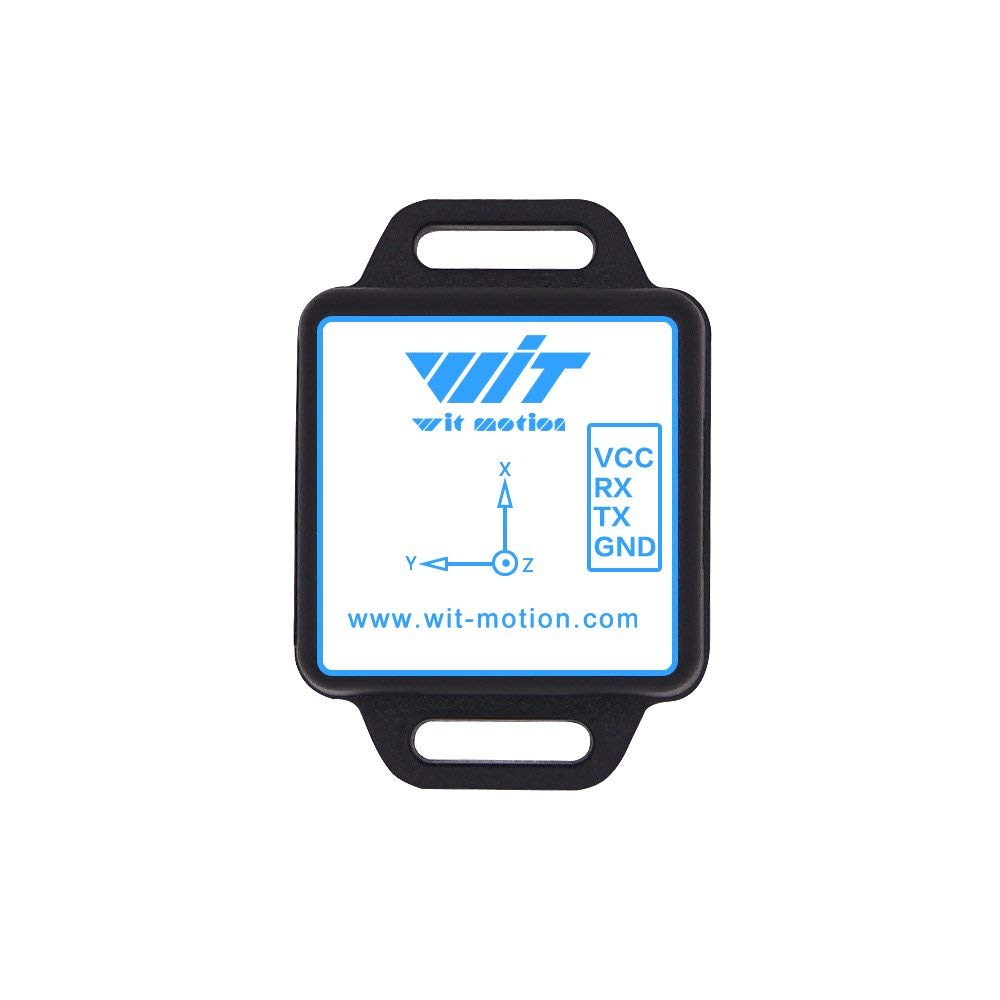 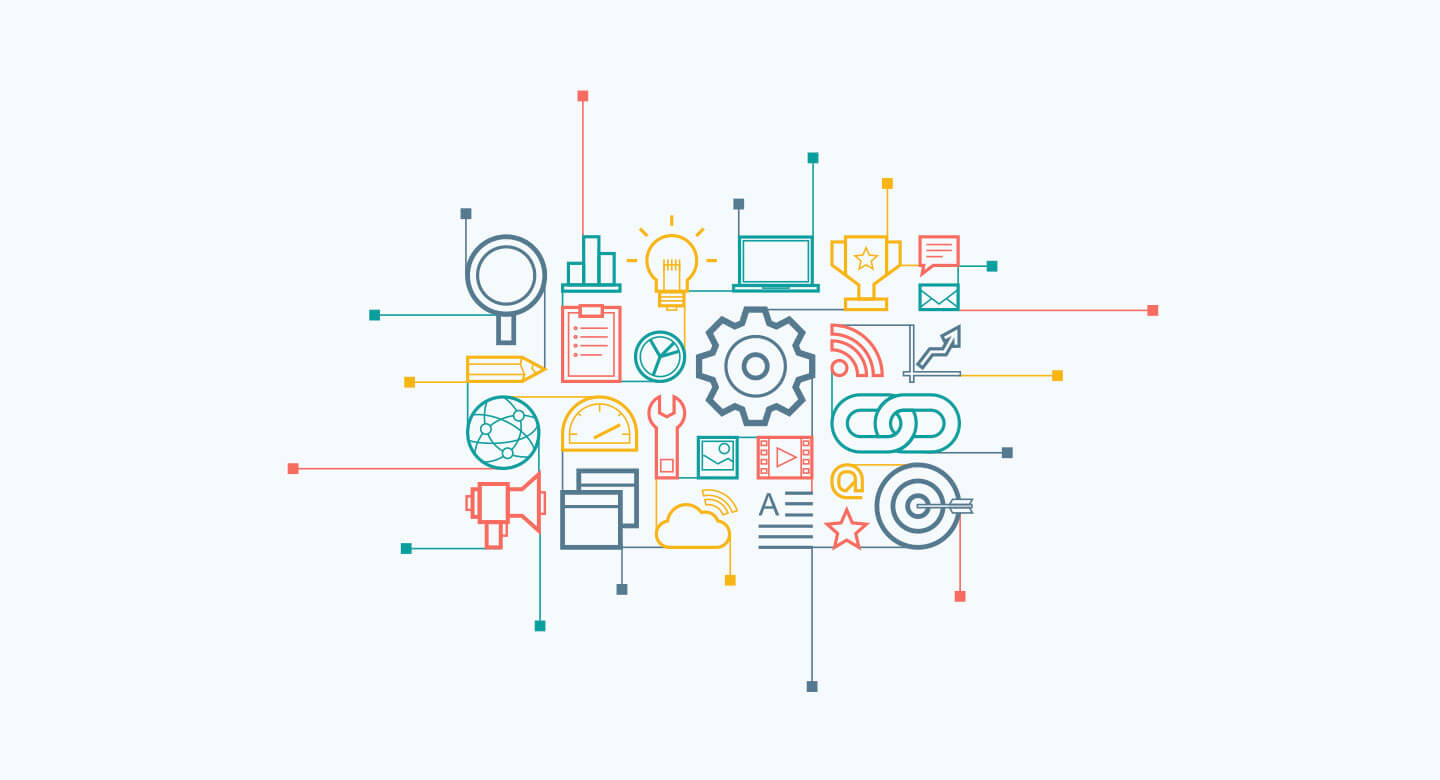 UPDRS
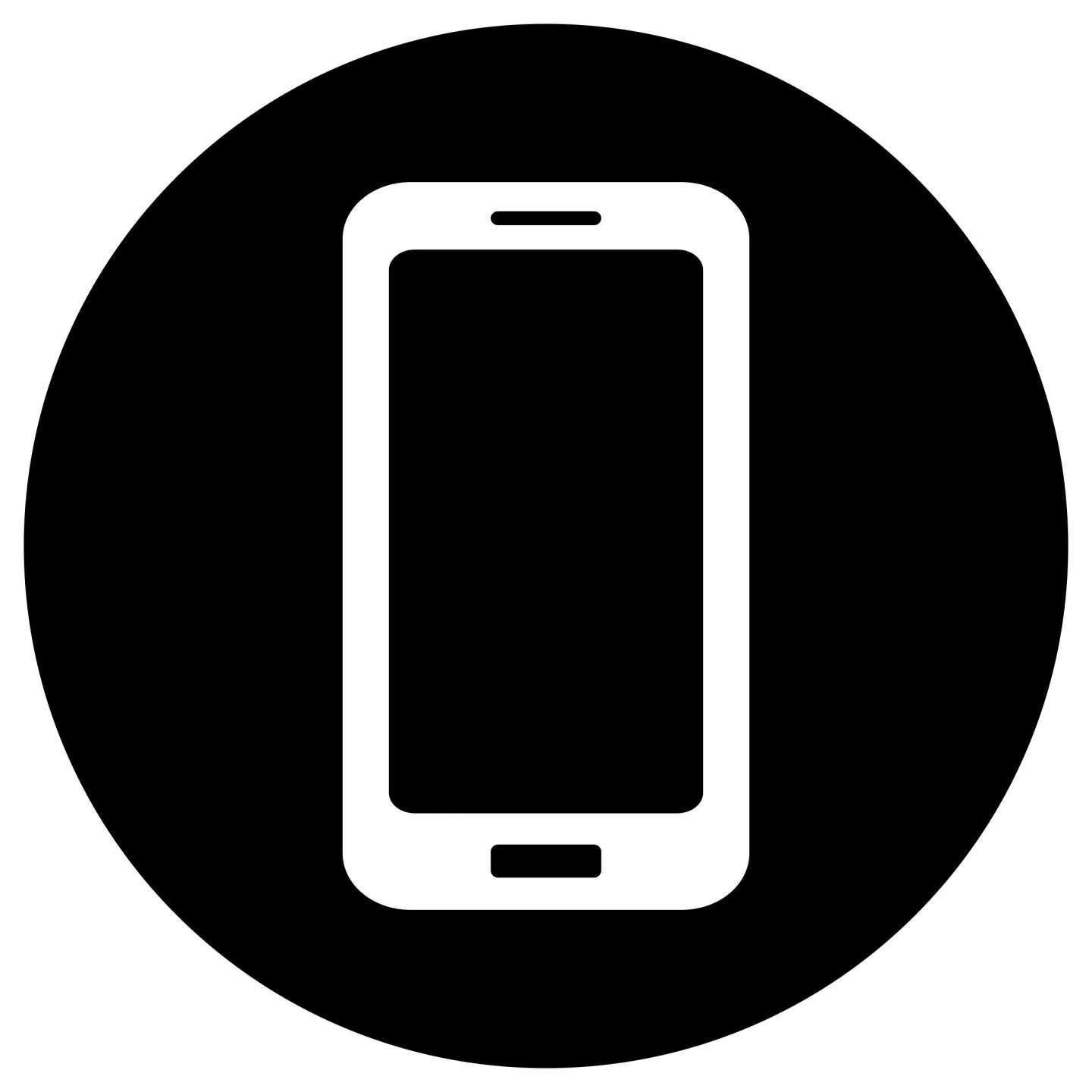 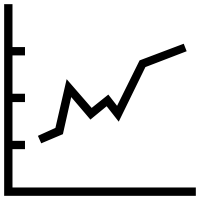 IMU
/Inertial Sensors
NextCare App
Algorithm
UPDRS *Chart
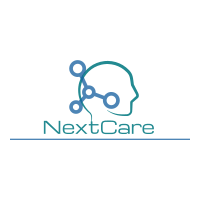 Parkinsonian Tremor Quantification by Amplitude and Frequency
Amplitude
Normalized Peak Power Sum of all axes in IMU sensor.
Monitoring
Tremor Score
Constancy
Tremor score computed every 15 min for a span of week.
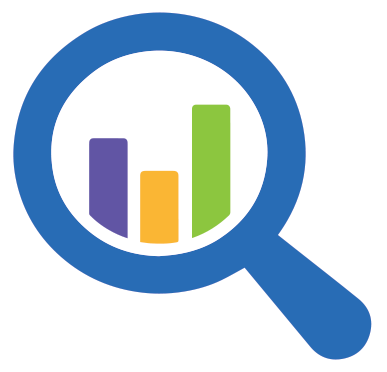 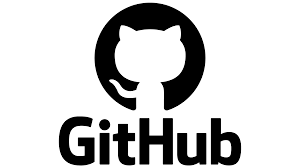 Data
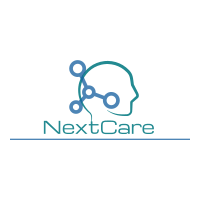 NextCare Monitoring Results
Monitoring
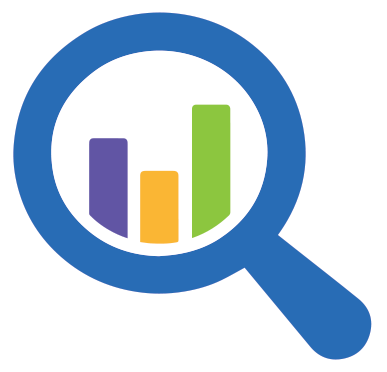 Accuracy: 91.1%
Accuracy: 94.1%
Data
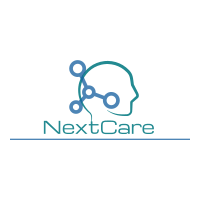 NextCare Monitoring Use Cases
Monitoring
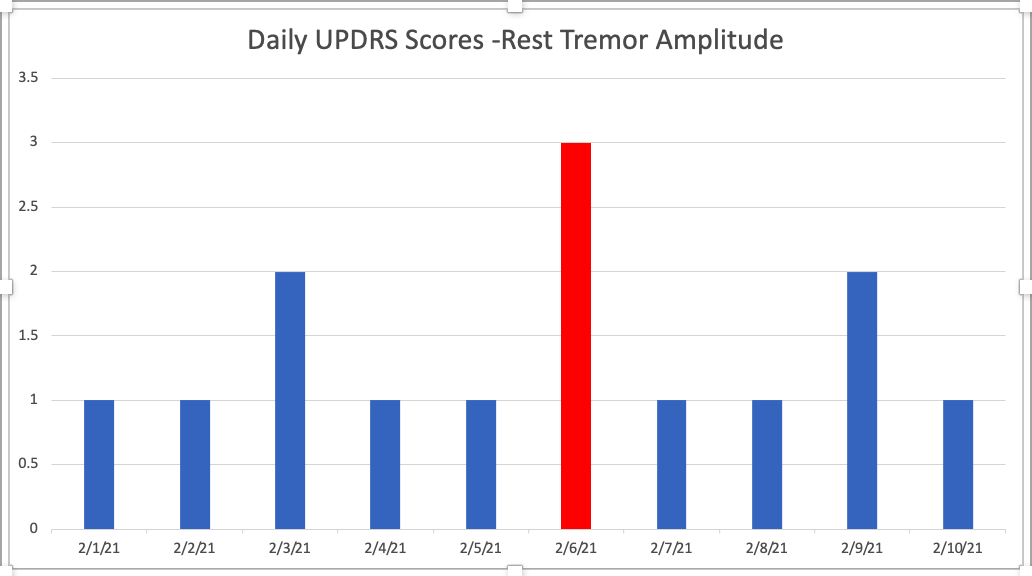 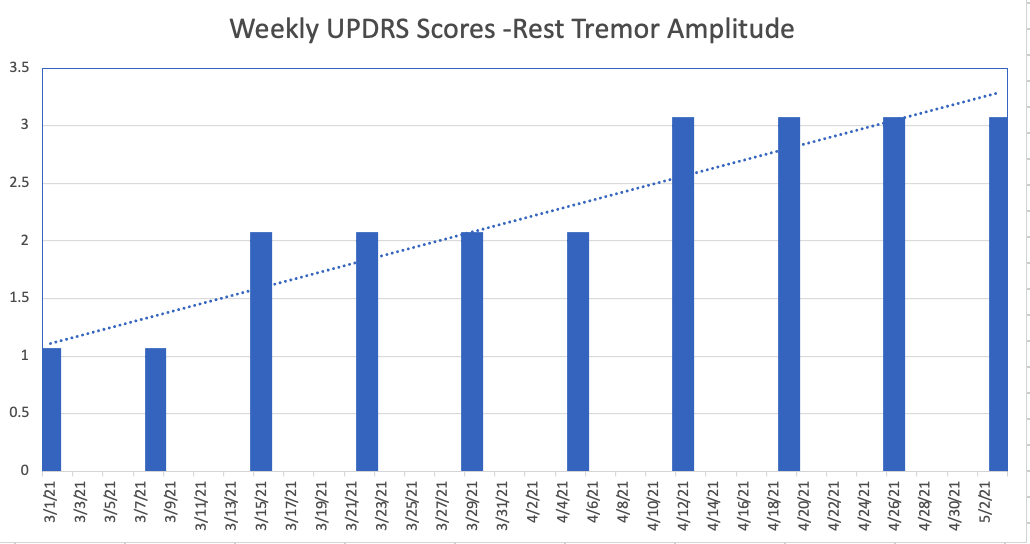 Indicative of Treatment Failure
If NextCare not there and patient is treated on a bad day (2/6/21)
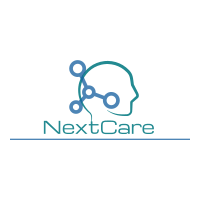 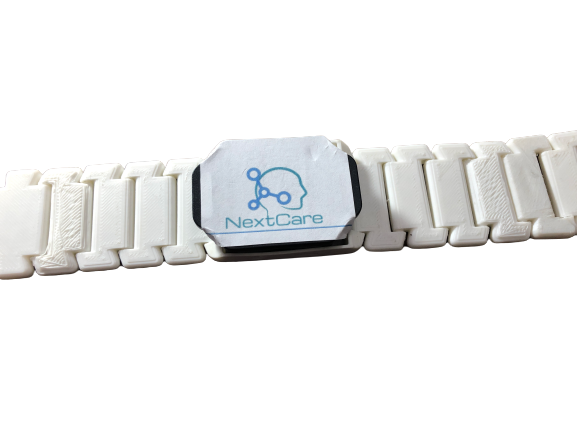 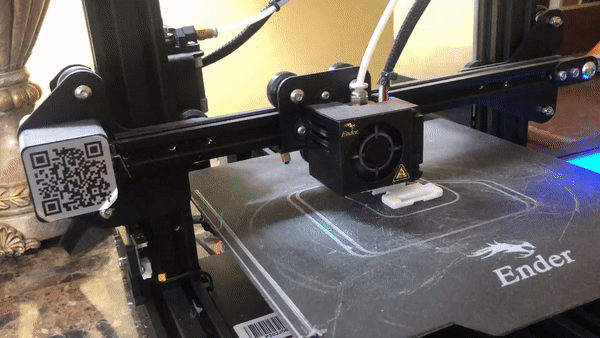 Wearable Device Construction
Constructed using Google SketchUp Software and Ender 3 Pro 3D Printer , PLA Filament
Demo - NextCare Monitoring
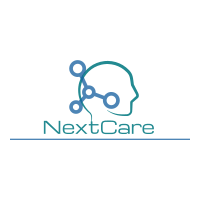 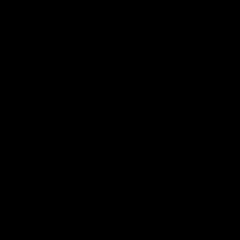 Monitoring
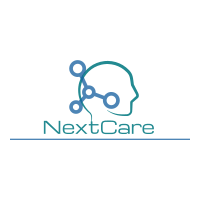 NextCare Mobile App
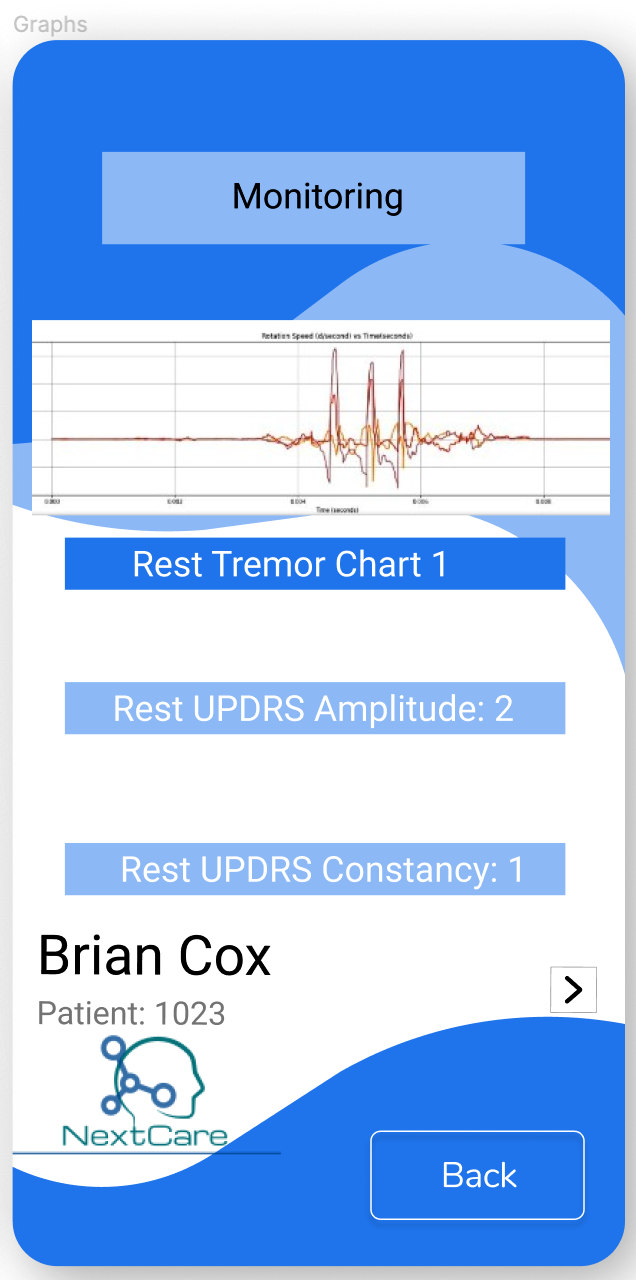 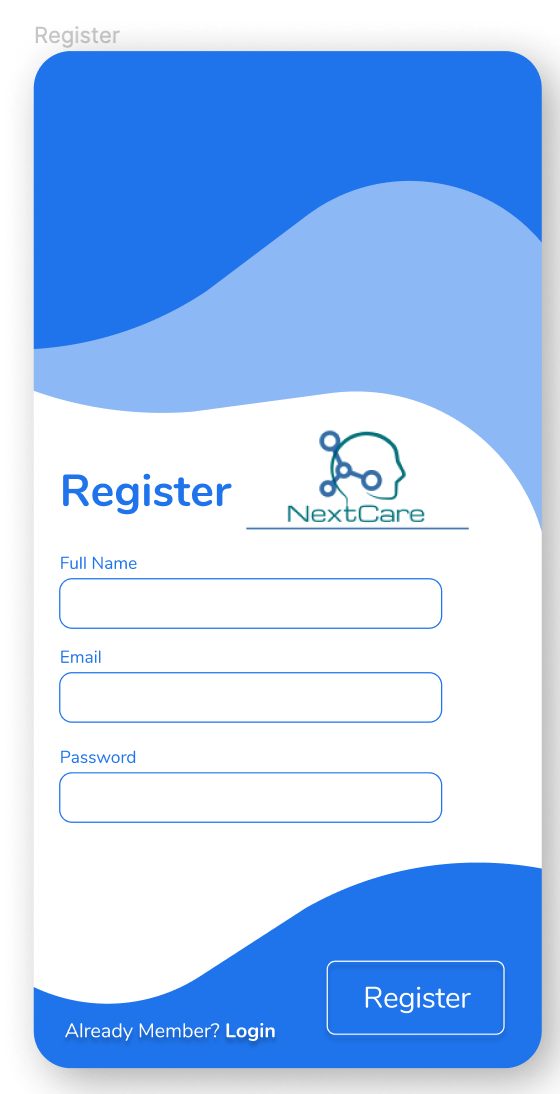 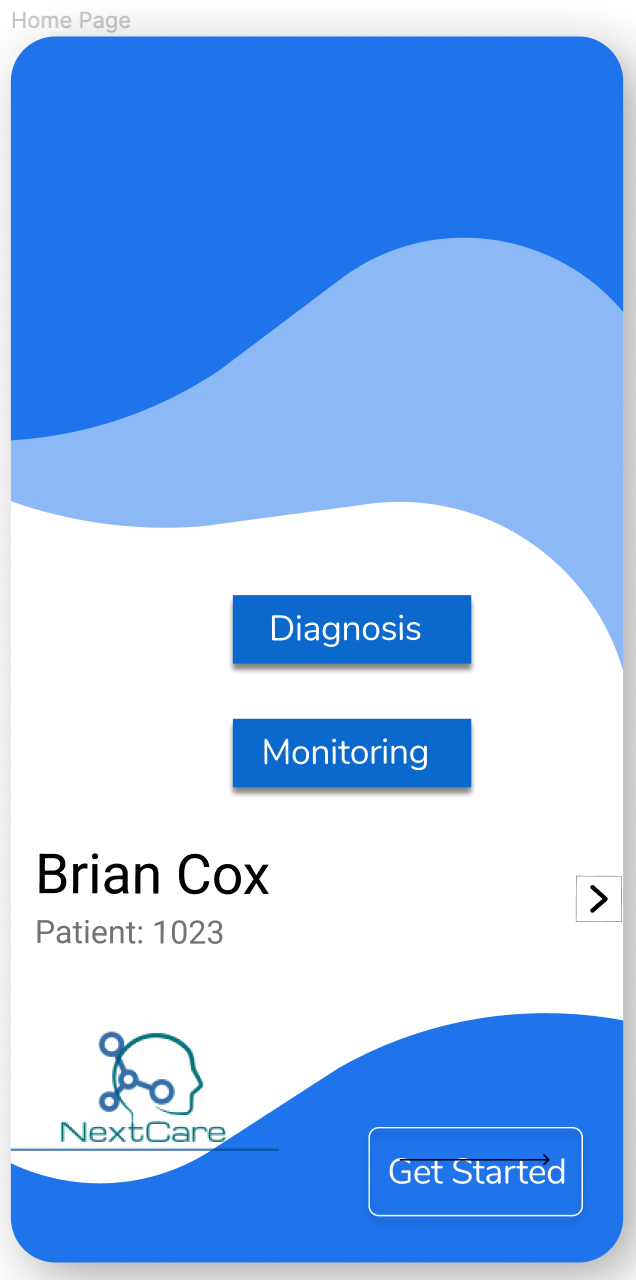 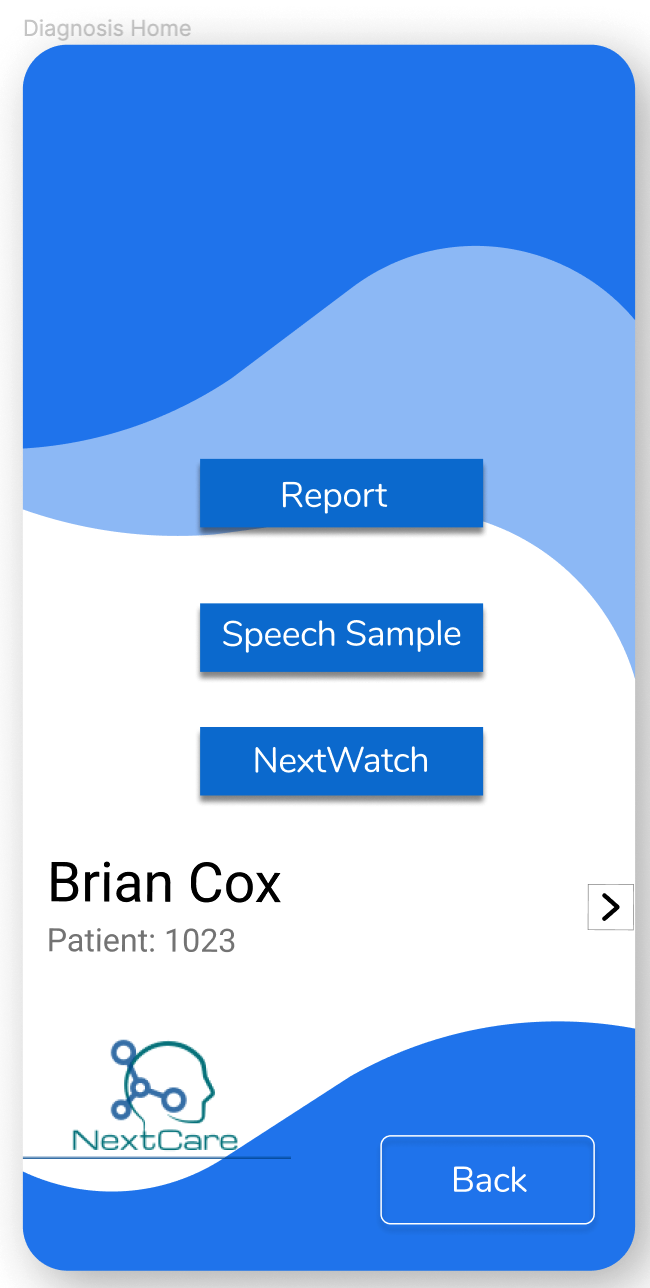 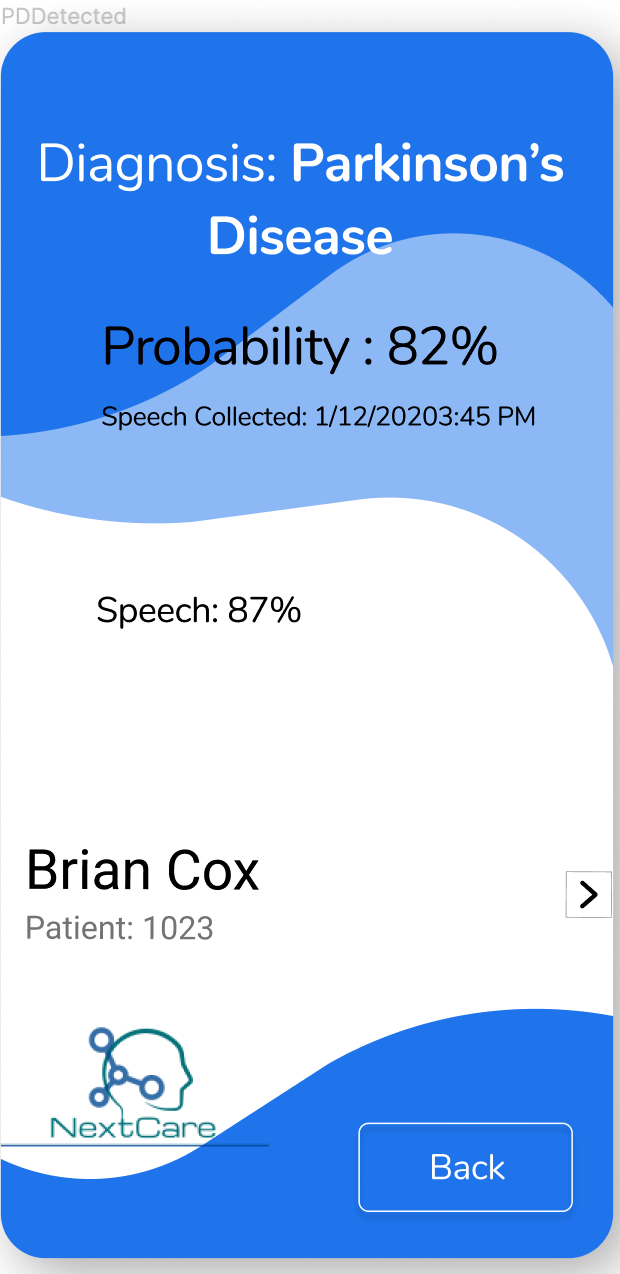 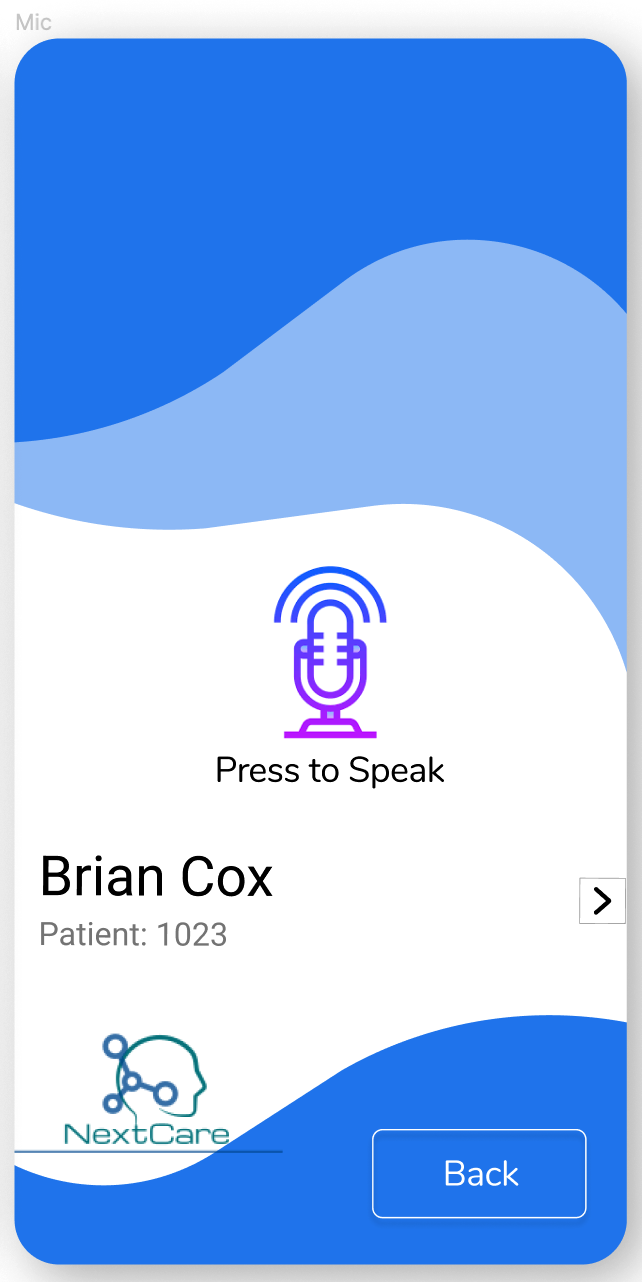 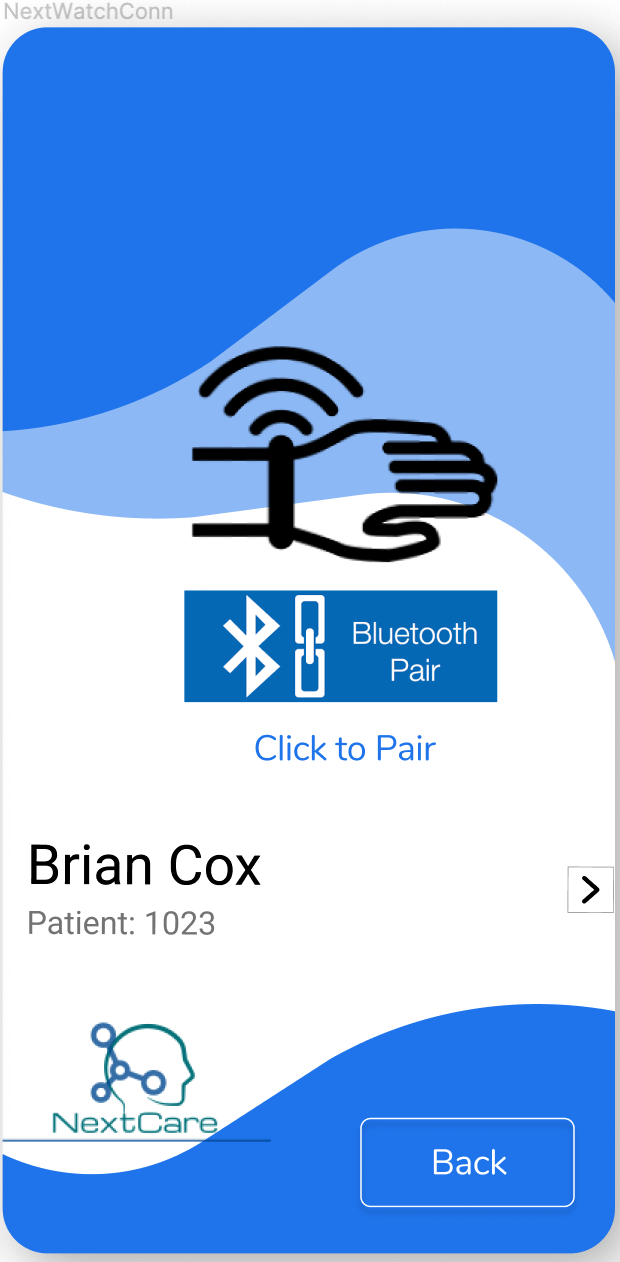 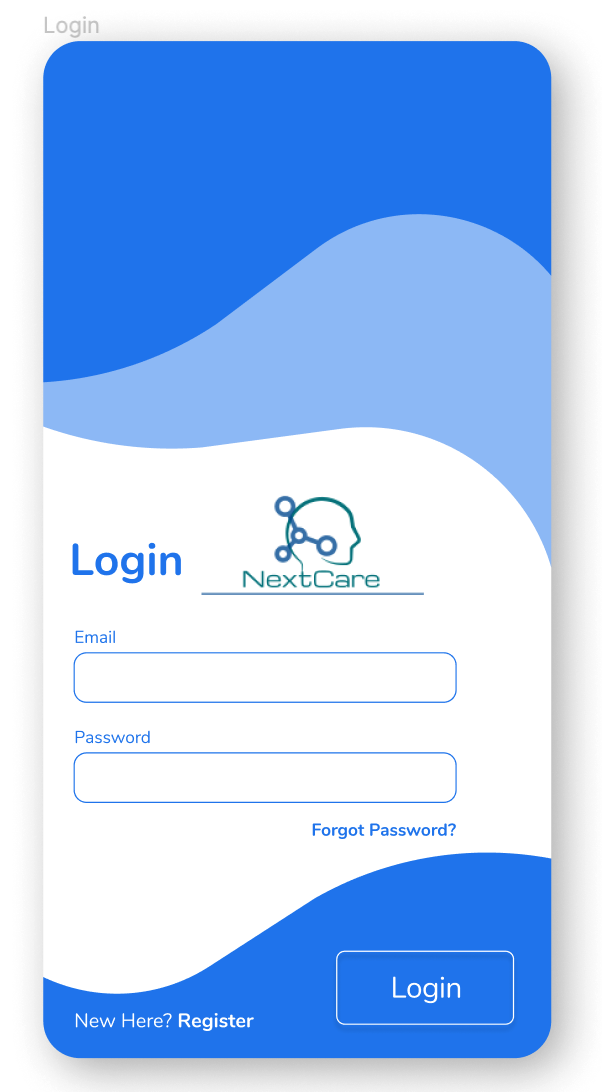 Connect 
Device
Registration
Diagnosis 
Home
Login
Home
Voice 
Collection
PD Diagnosis
Monitoring 
Tremor
A few Screens
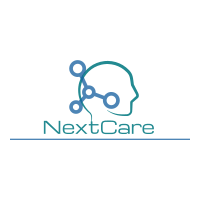 Conclusion: NextCare at a Healthcare Setting
Doctor checks real-time report on NextCare App
Diagnosis
Google Cloud Firestore Database
NextCare receiver app on phone or Laptop
NextWatch on a patient
Diagnosis 5 years before existing methods.
19% better accuracy than existing methods.
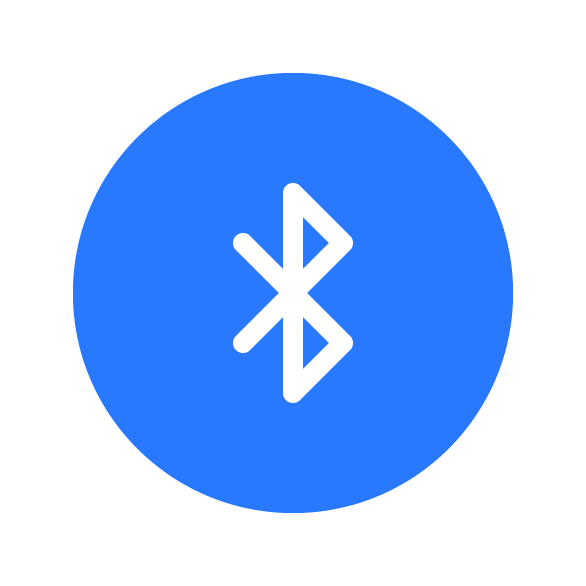 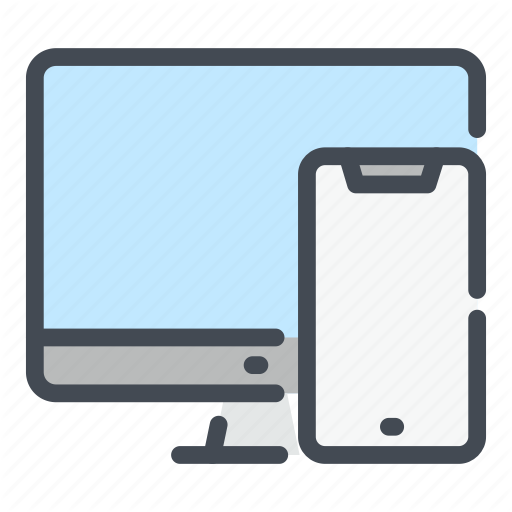 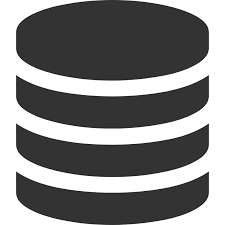 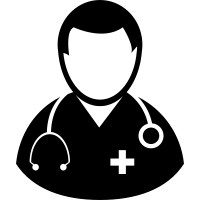 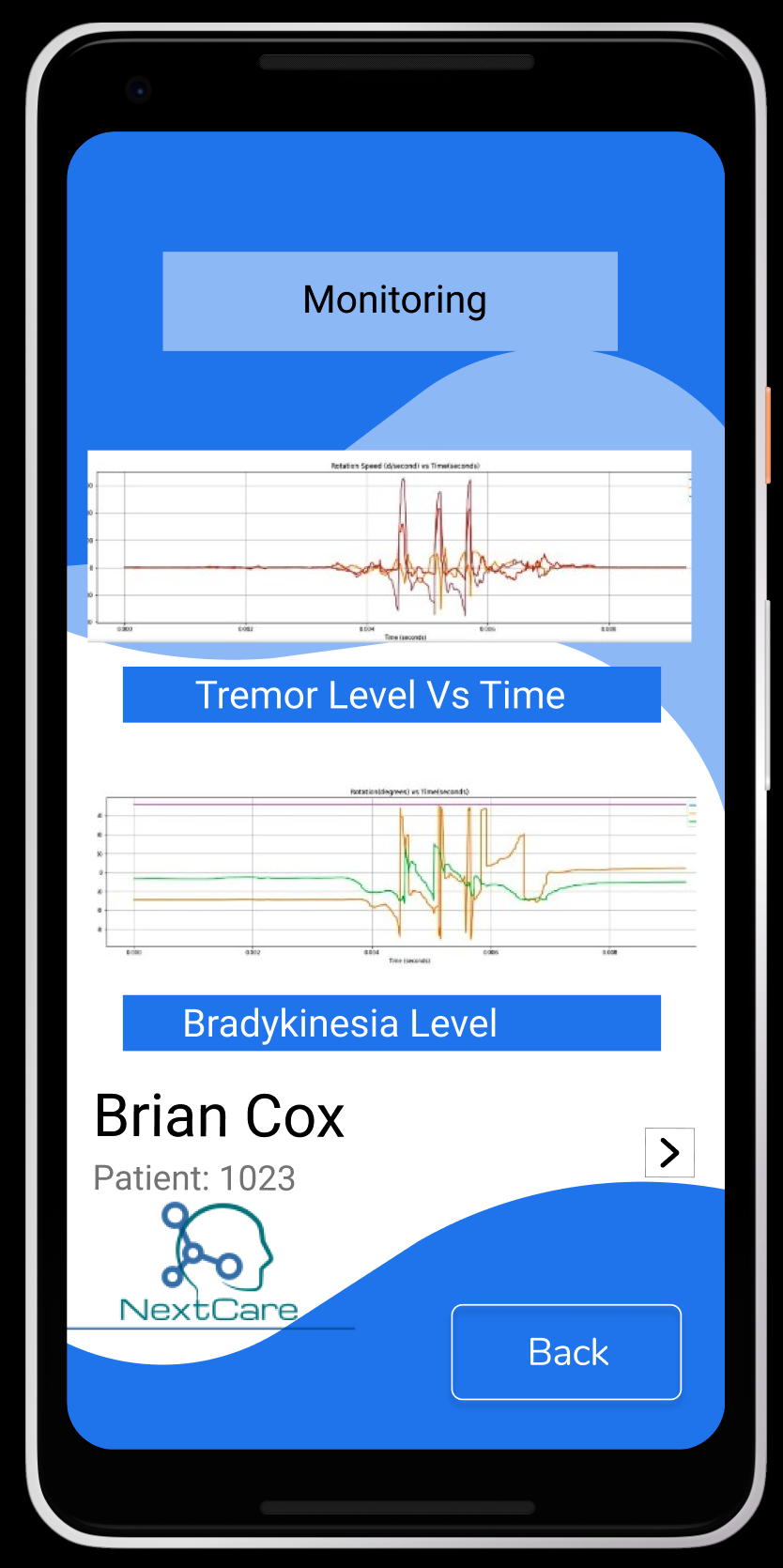 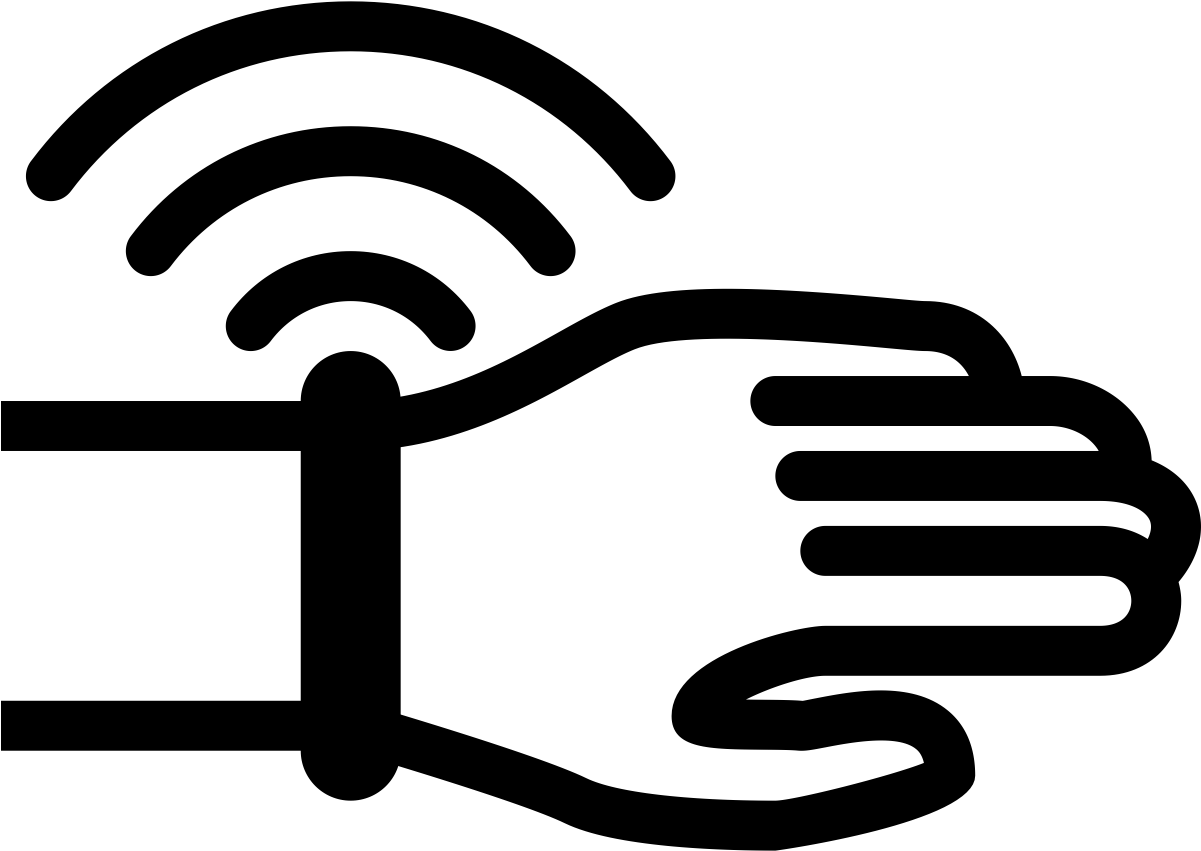 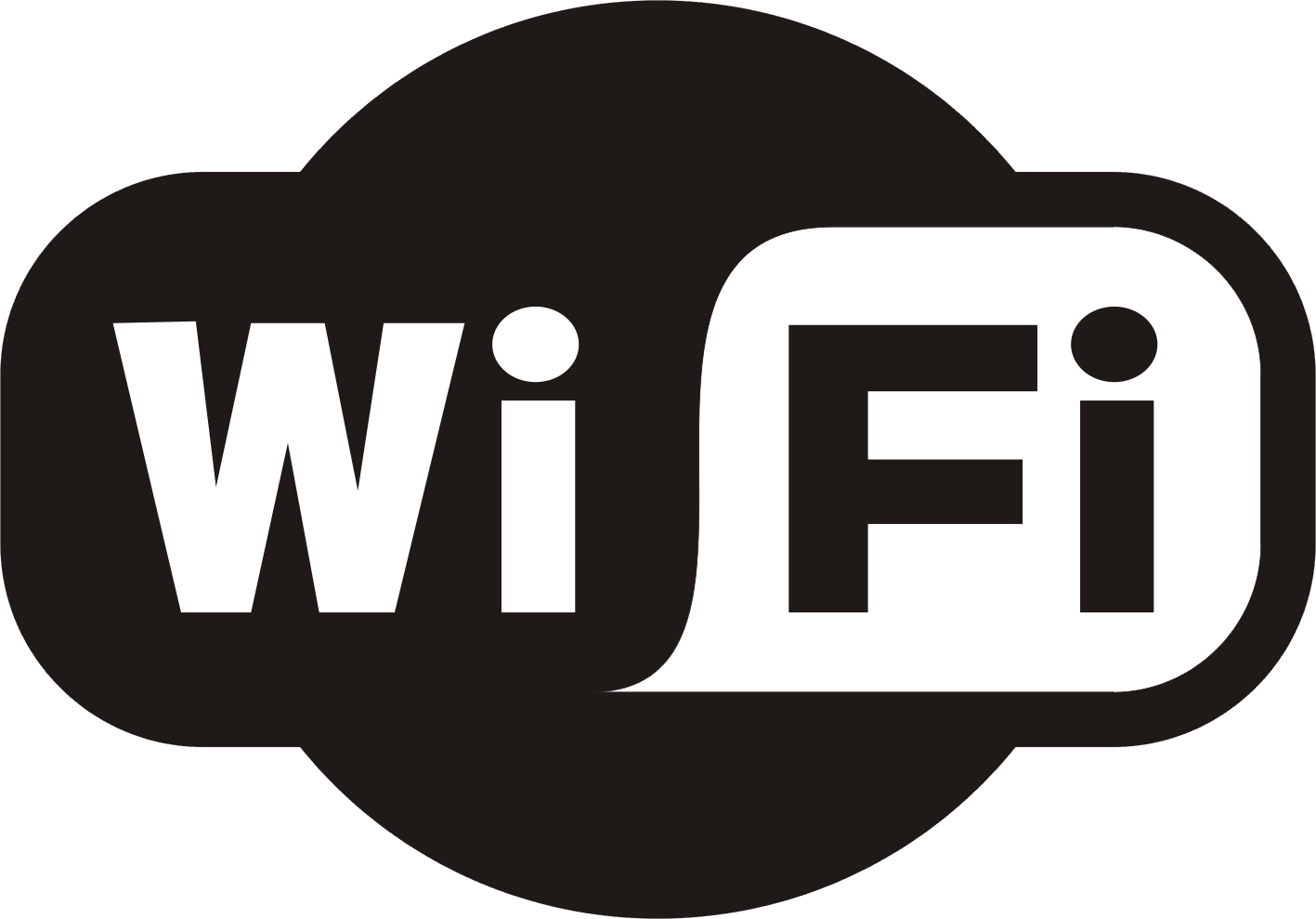 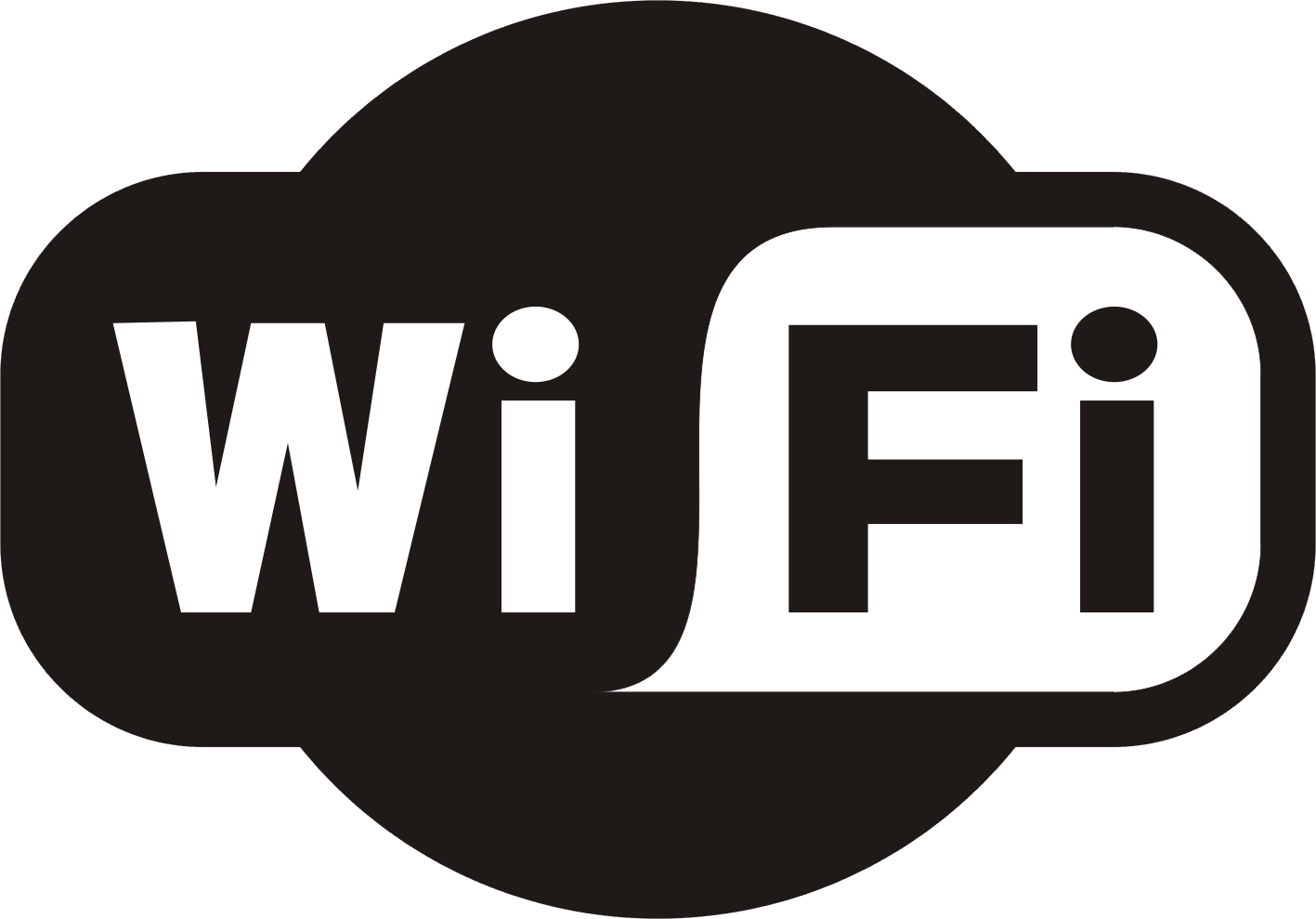 Monitoring
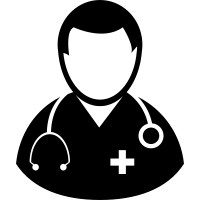 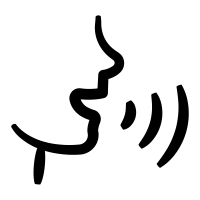 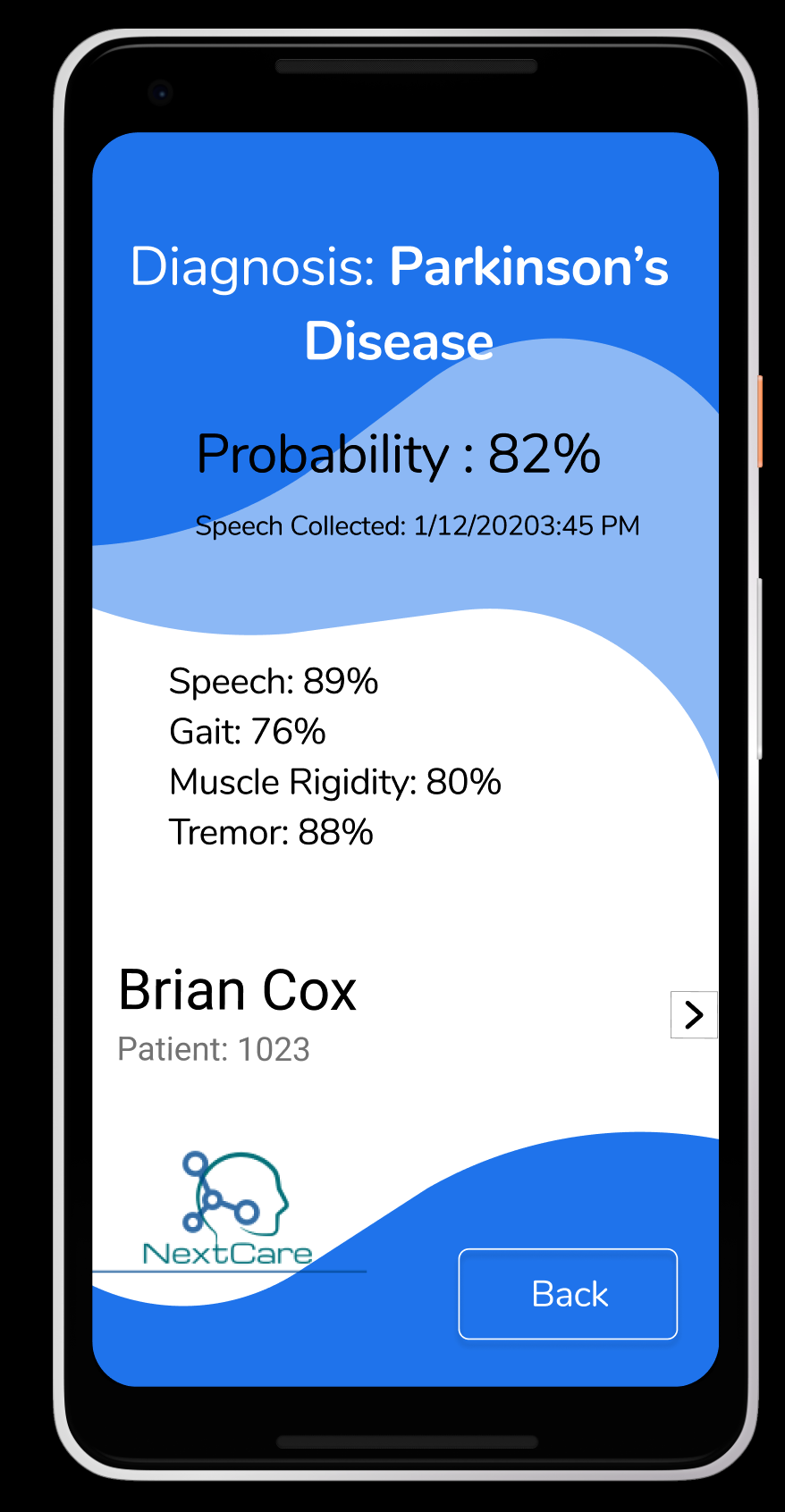 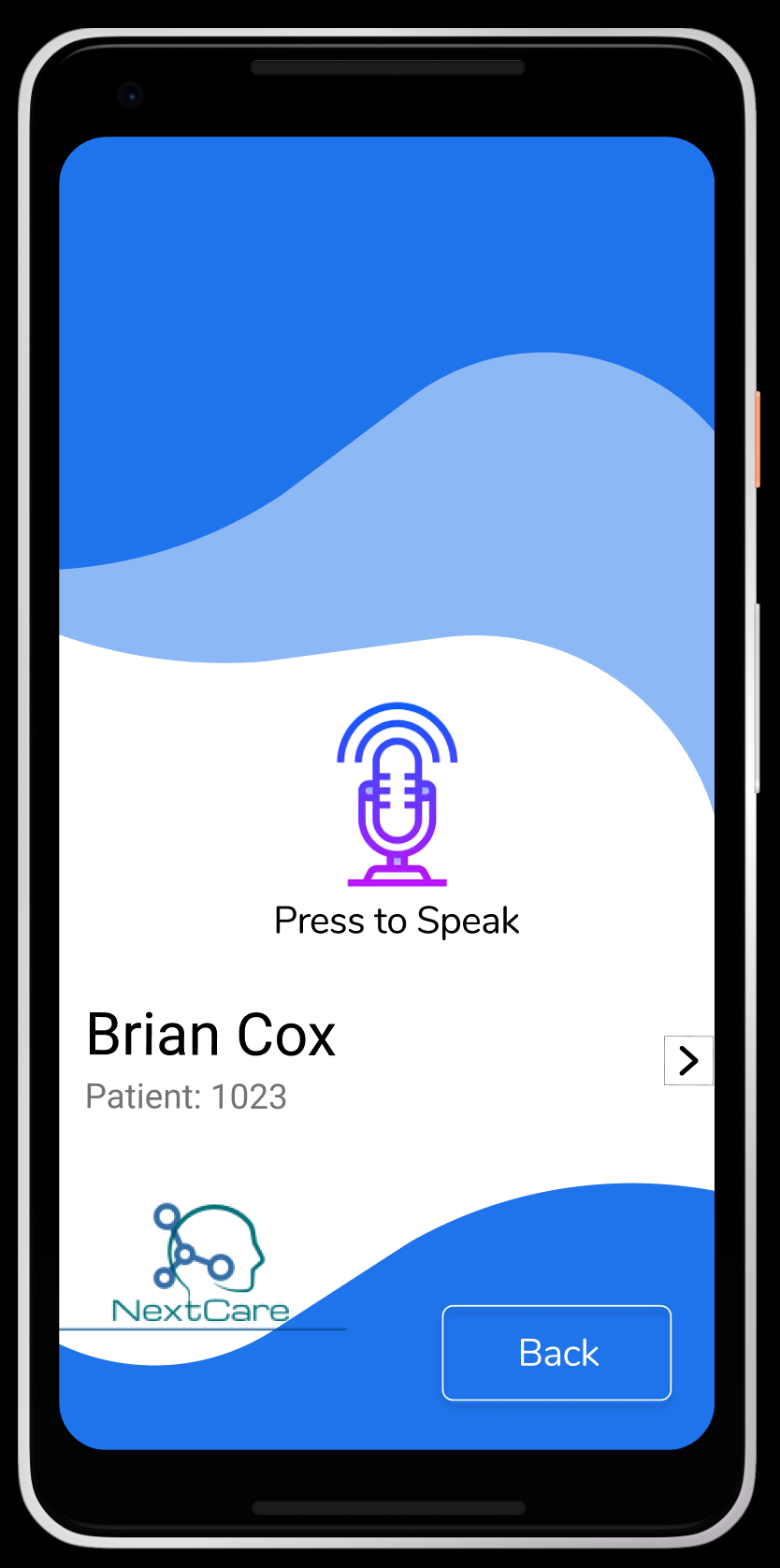 Patient’s 30s voice sample collected by NextCare App
Doctor checks result on NextCare App
Acknowledgment
Dr. Peter Campbell: Researcher University of Louisville Department of Anatomical Sciences and Neurobiology
Dr. Joseph Neimat: Chairman of Department of Neurological Surgery at the University of Louisville
Michael. J. Fox Foundation: Funding clinical trials that provided the data for training and testing models.
Next Step
Add Bradykinesia and Gait to monitoring.
Thank you!
Appendix
Works Cited
Ahire, J. B. (2018, August 29). The Artificial Neural Networks handbook: Part 1. Retrieved from https://medium.com/coinmonks/the-artificial-neural-networks-handbook-part-1-f9ceb0e376b4.
        Bhandari, S. (2019, June 19). Dopamine: What It Is & What It Does. Retrieved from https://www.webmd.com/mental-health/what-is-dopamine#1.
 Brid, R. S. (2018, September 28). Linear Regression: Is a Line Reasonable ? Retrieved from https://medium.com/greyatom/linear-regression-is-a-line-reasonable-b1c8f94d03d7.
'Exploiting Nonlinear Recurrence and Fractal Scaling Properties for Voice Disorder Detection', Little MA, McSharry PE, Roberts SJ, Costello DAE, Moroz IM. BioMedical Engineering OnLine 2007, 6:23 (26 June 2007)
F 0.5 and F2 Scores. (2016, June 13). Retrieved from https://www.litigationsupporttipofthenight.com/single-post/2016/06/13/F-05-and-F2-Scores.
How Parkinson's Disease Is Diagnosed. (n.d.). Retrieved from https://www.hopkinsmedicine.org/health/treatment-tests-and-therapies/how-parkinson-disease-is-diagnosed.
Works Cited Continued
Mayfield Brain & Spine. (n.d.). Parkinson's Disease (PD). Retrieved from https://mayfieldclinic.com/pe-pd.htm.
Online Courses From Top Universities. Join for Free. (n.d.). Retrieved from https://www.coursera.org/learn/machine-learning/home/welcome.
Parkinson's disease. (2018, June 30). Retrieved from https://www.mayoclinic.org/diseases-conditions/parkinsons-disease/symptoms-causes/syc-203760
Ray, S., & Business Analytics and Intelligence. (2019, September 4). 7 Regression Types and Techniques in Data Science. Retrieved from https://www.analyticsvidhya.com/blog/2015/08/comprehensive-guide-regression/.
Schwab, P., & Karlen, W. (2019). PhoneMD: Learning to Diagnose Parkinson’s Disease from Smartphone Data. Proceedings of the AAAI Conference on Artificial Intelligence, 33, 1118–1125. doi: 10.1609/aaai.v33i01.33011118
Tsoulos, I. G., Mitsi, G., Stavrakoudis, A., & Papapetropoulos, S. (2019). Application of Machine Learning in a Parkinsons Disease Digital Biomarker Dataset Using Neural Network Construction (NNC) Methodology Discriminates Patient Motor Status. Frontiers in ICT, 6. doi: 10.3389/fict.2019.00010
Tucker, C., Han, Y., Nembhard, H. B., Lee, W.-C., Lewis, M., Sterling, N., & Huang, X. (2015). A data mining methodology for predicting early stage Parkinsons disease using non-invasive, high-dimensional gait sensor data. IIE Transactions on Healthcare Systems Engineering, 5(4), 238–254. doi: 10.1080/19488300.2015.1095256
What Is Parkinson's?: Parkinson's Foundation. (n.d.). Retrieved from https://www.parkinson.org/understanding-parkinsons/what-is-parkinsons.
Zhang, K., & Demner-Fushman, D. (2017, July 1). Automated classification of eligibility criteria in clinical trials to facilitate patient-trial matching for specific patient populations. Retrieved from https://www.ncbi.nlm.nih.gov/pmc/articles/PMC6080677/
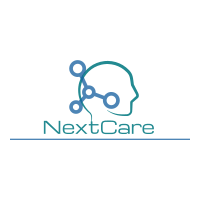 QALYs gain - Early Detection of PD
Overall Process Flow Diagnosis System
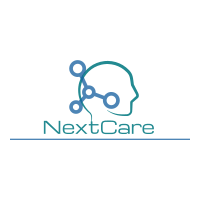 Diagnosis
NextCare App
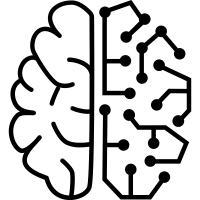 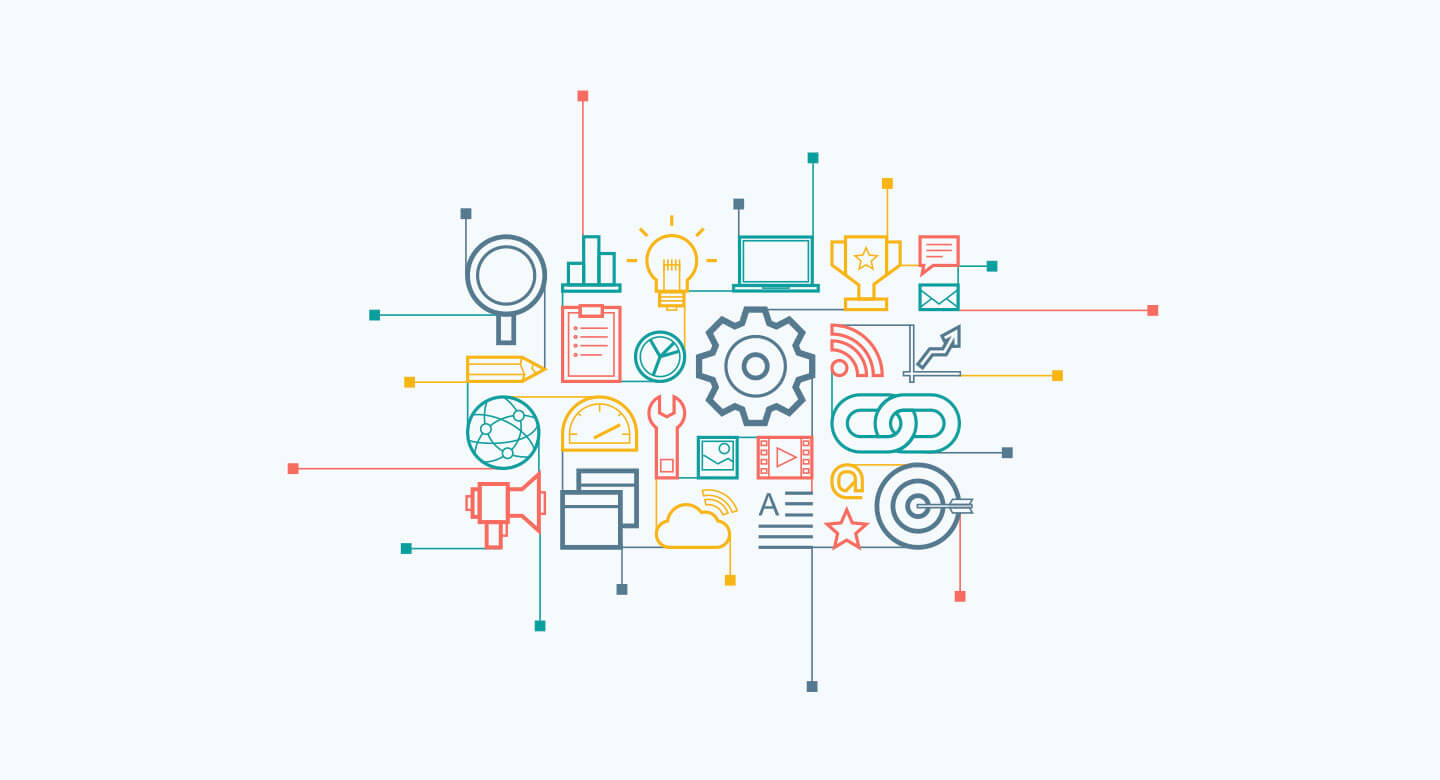 Computes Voice
Features
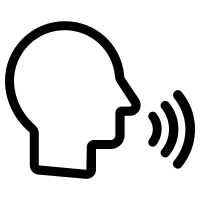 PD 
Diagnosis
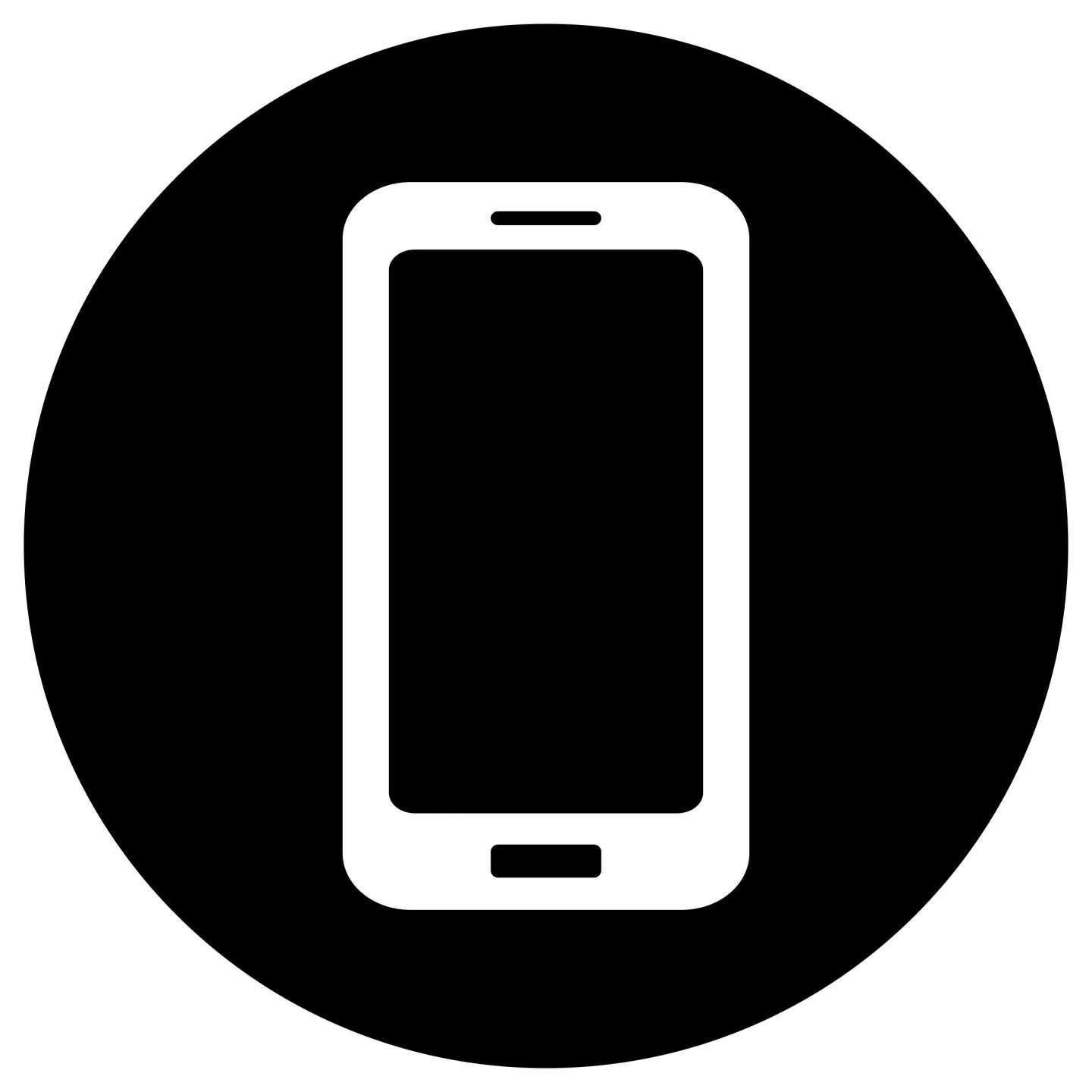 Algorithm
ML Algorithm
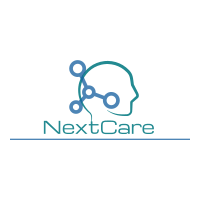 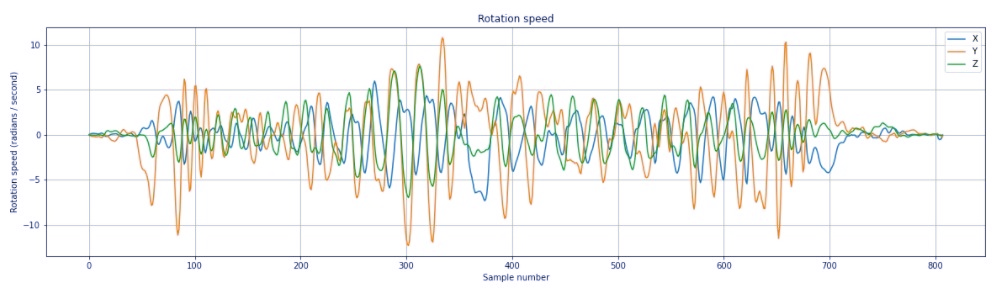 Monitoring
Real-time Visualization of Tremor (Sensor Data)
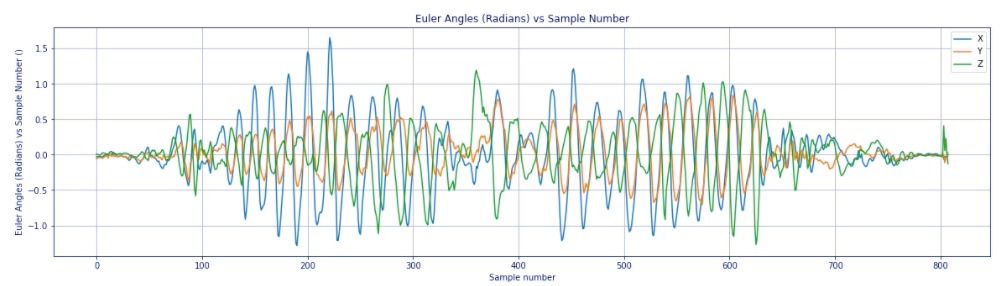 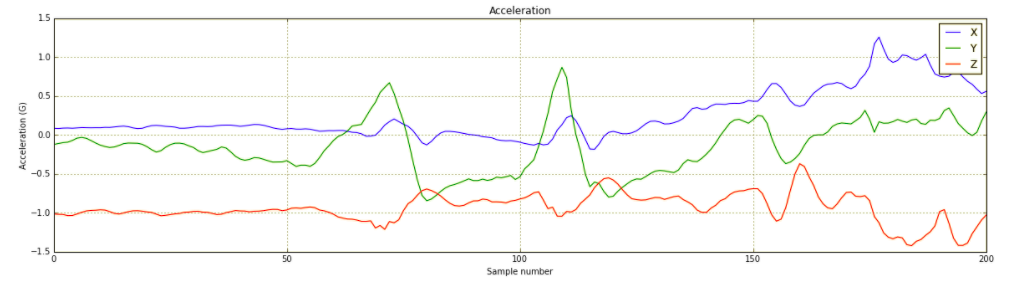 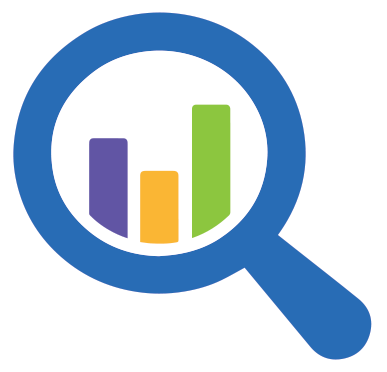 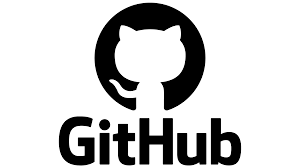 Data
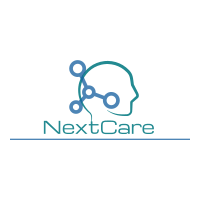 Quantification of UPDRS
Monitoring
Tremor Amplitude 			                             Constancy Tremor
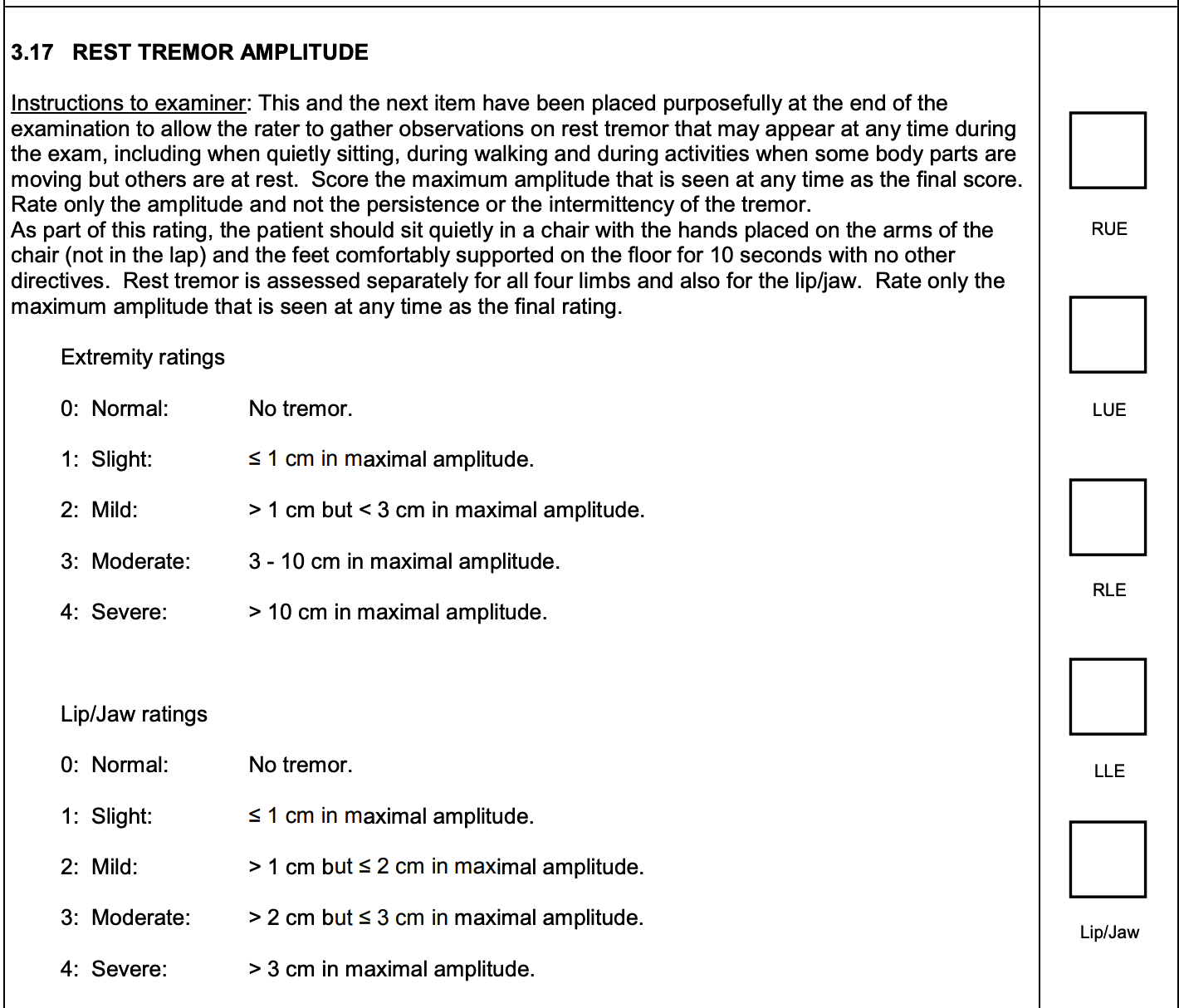 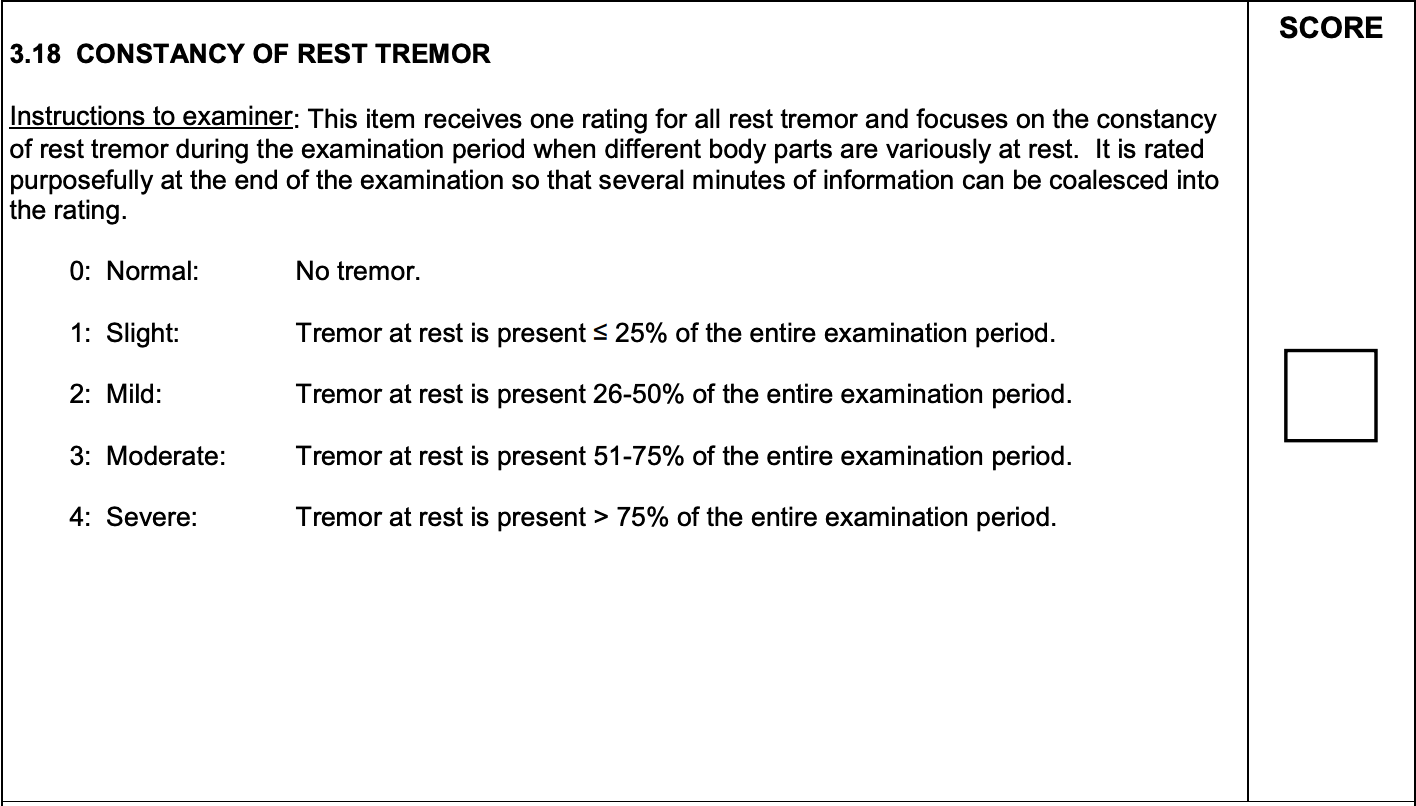 Features for ML Algorithms
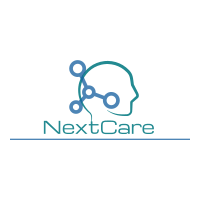 Diagnosis
1.	Pitch Period Entropy
Voice  Sample
Conversion
Pitch  Sequence
39.87*log(Fundamental Frequency
/50)
Semitone  Scale
Entropy of Probability  Distribution
PPE
2.	Spread1
Privacy
Created an authentication mechanism so only neurologist and patient can view data 
All personally identifiable data encrypted before entering the database.
Comparison to Existing Methods
Most Intelligent Systems for Parkinson’s only perform monitoring 
My system provides for early diagnosis of PD
First system to use UPDRS scale for monitoring, exactly replicating what a neurologist would see.
Tradeoff between invasiveness and performance
Limitations
Collecting more features would slightly increase performance